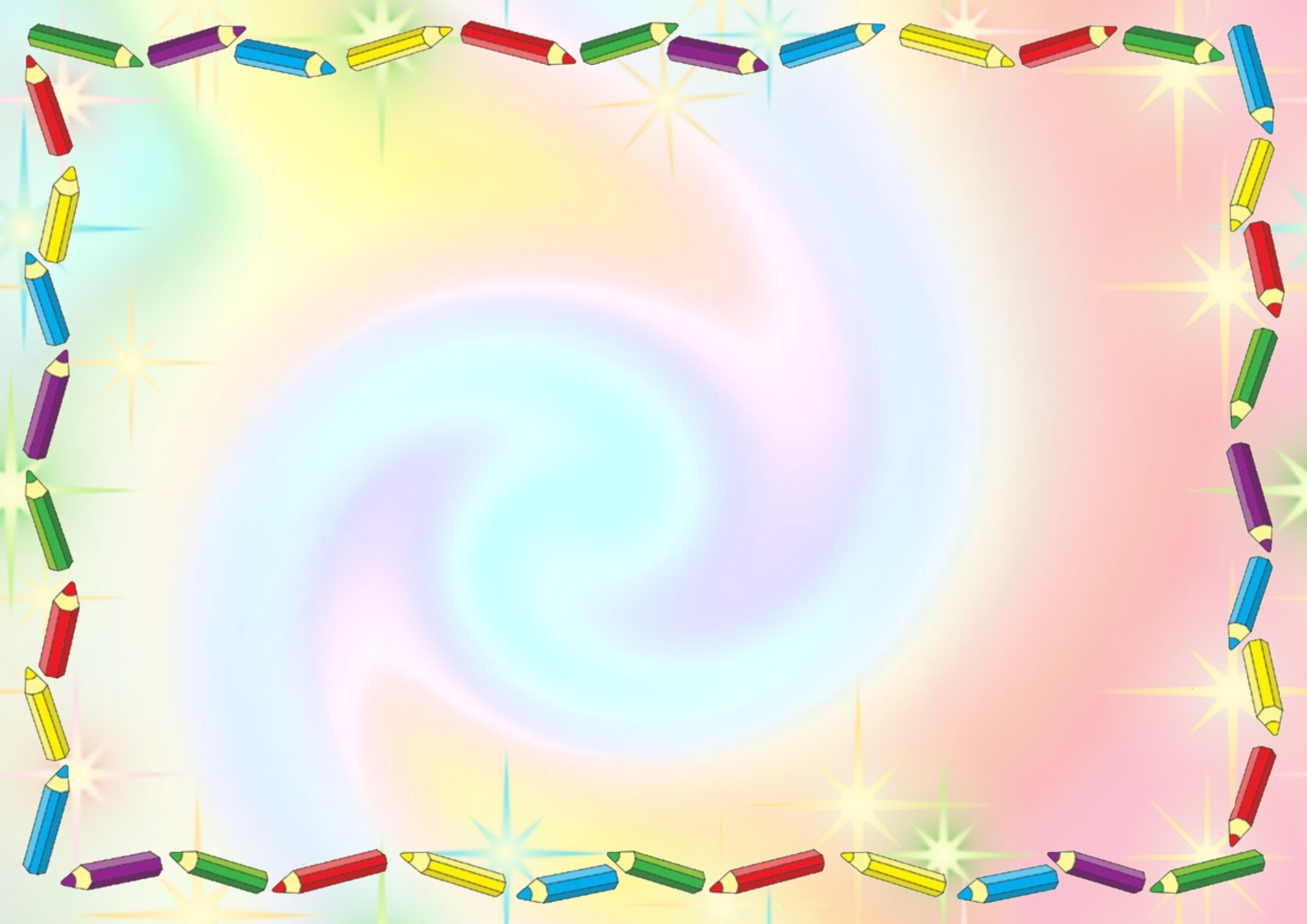 Муниципальное бюджетное дошкольное образовательное учреждение 
детский сад комбинированного вида «Солнышко»
Развивающая предметно-пространственная среда группы комбинированной направленности
«РЕЧЕЦВЕТИК»
Воспитатель: Е.Ю. Шимановская
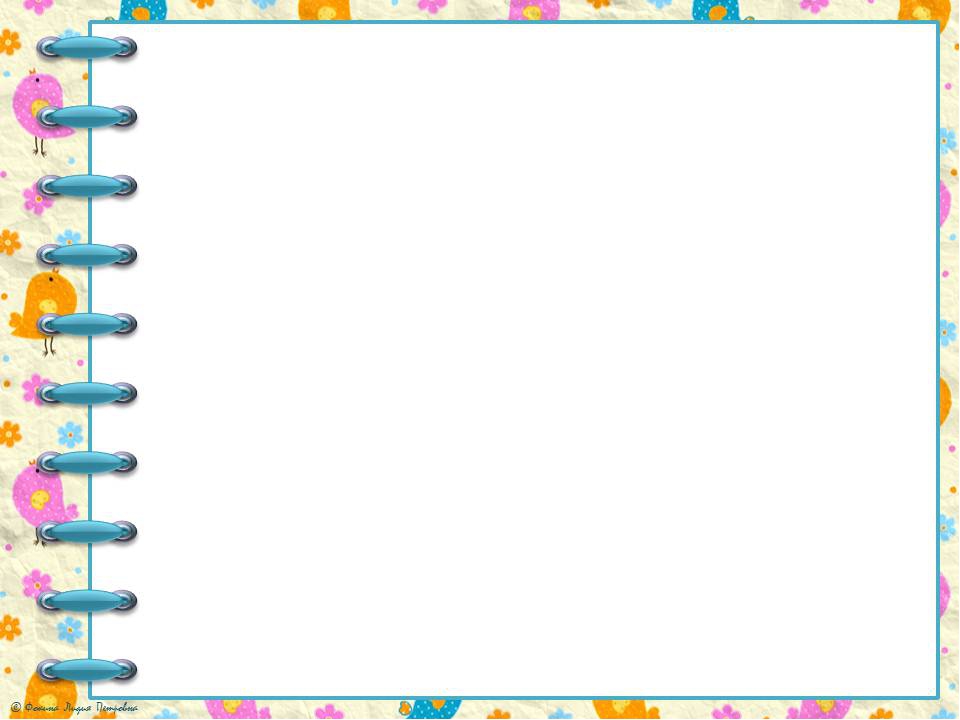 В группе работают:
Воспитатели: Екатерина Юрьевна Шимановская
                          Рябцева Юлия Викторовна
Младший воспитатель: Лидия Владимировна Федюшина
Учитель логопед: Ольга Петровна Беликова
Педагог – психолог: Ольга Александровна Горовенко
Музыкальный руководитель: Мария Викторовна Майер
Инструктор по физической культуре: 
Марина Владимировна Никуленок
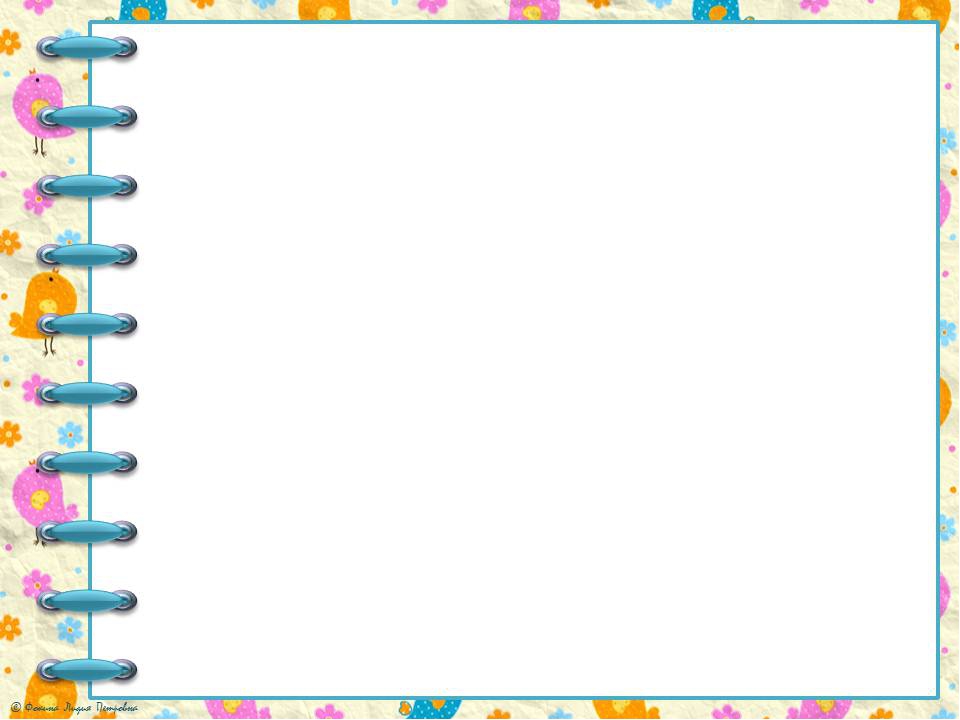 Девиз: «Не унывать!
Все пройти и все узнать»

Плюсы посещения нашей группы:
 коррекция звукопроизношения;
 формирование правильной речи;
 развитие мелкой моторики рук, подготовка руки к письму;
 совершенствование психических процессов восприятия, внимания, памяти, воображения и мышления
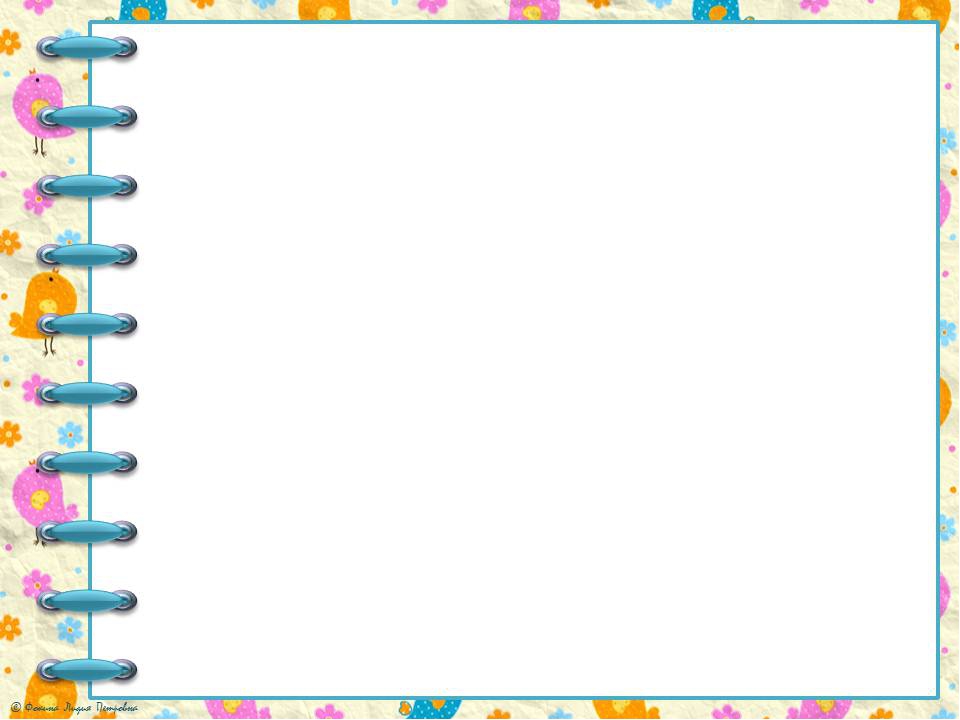 Развивающая предметно – пространственная среда группы организована с учетом требований ФГОС (прослеживаются все пять образовательных областей):
 социально-коммуникативное развитие
 познавательное развитие
 речевое развитие
 художественно-эстетическое развитие
 физическое развитие.
Пространство группы организуется в виде разграниченных зон  центров, оснащенных большим количеством развивающих материалов (книги, игрушки, материалы для творчества, развивающее оборудование и пр.). Все предметы доступны детям.
Оснащение уголков меняется в соответствии с тематическим планированием образовательного процесса.
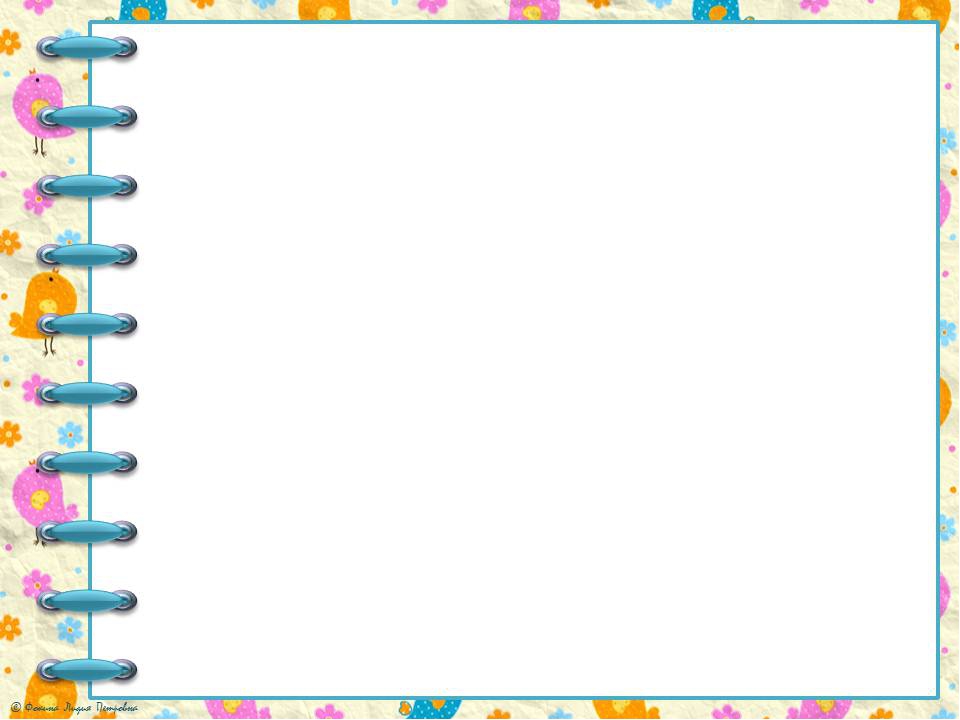 В качестве центров развития выступают:

 Центр науки и природы - «Познай-ка»
 Центр экспериментирования – «Секретная лаборатория»
 Центр математического развития – «Юный математик»
 Патриотический центр – «Моя страна – мой дом»
 Центр сенсорного развития – «Умные пальчики»
 Центр речевого развития - «Речевичок»
 Центр книги – «Умные книжки»
 Центр изобразительной деятельности – «Разноцветные ладошки»
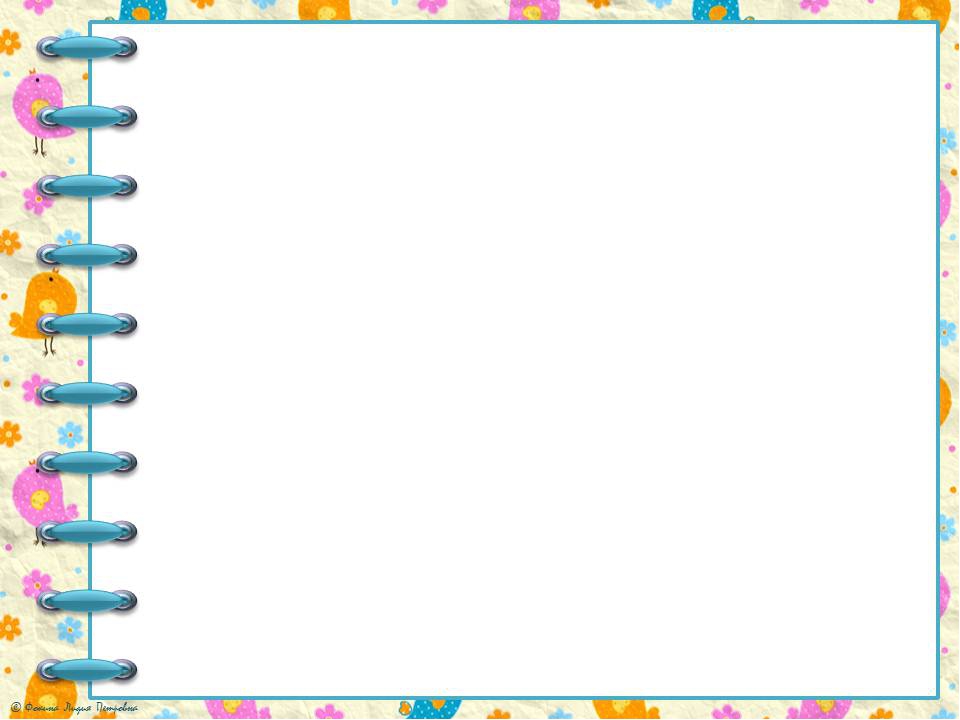 В качестве центров развития выступают:

 Центр конструирования – «Юный строитель»
 Центр музыкально-театрализованной деятельности – 
«Веселая семейка»
 Центр сюжетно-ролевых игр – «Игралочка»
 Центр безопасности и ПДД - «Юный пешеход»
 Центр уединения – «Страна неприкосновенности»
 Центр двигательной активности – «Здоровячок»
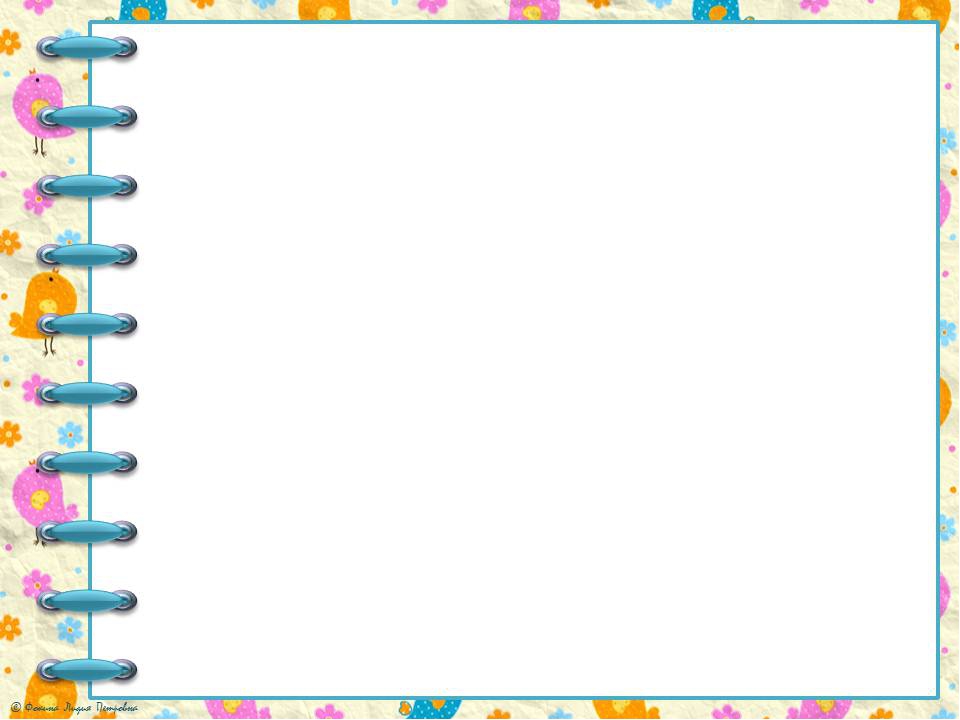 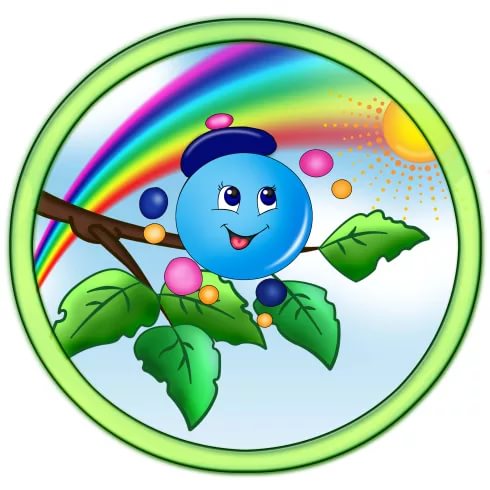 Центр науки и природы
«Познай - ка»
Центр природы является не только украшением группы, но и местом для саморазвития дошкольника. В центре 
природы находятся: уголок экспериментирования, огород на окошке, календарь природы, дневник наблюдения за растениями.
Цель: расширение знаний детей о  природе,   развитие интереса к ее познанию.
Задачи: 
- совершенствование всестороннего воспитания и развития детей; 
- развитие познавательных интересов, любознательности,  первичных естественнонаучных представлений, наблюдательности;
- воспитание бережного отношения к природе, всему живому.
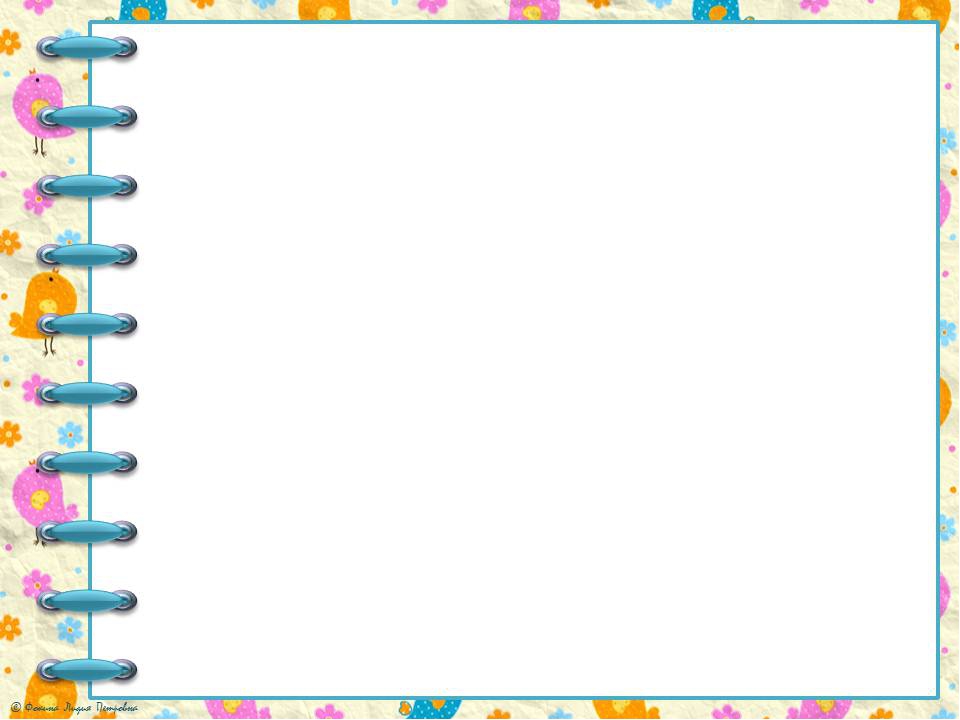 Центр науки и природы
«Познай - ка»
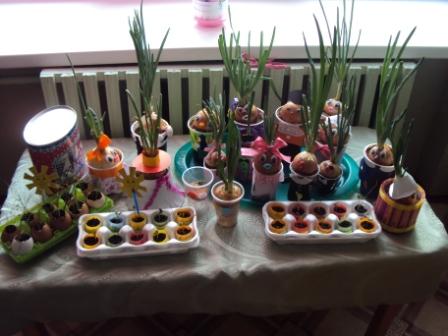 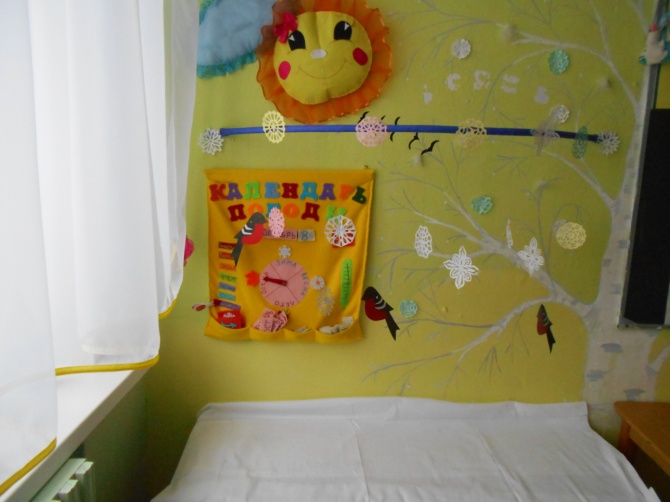 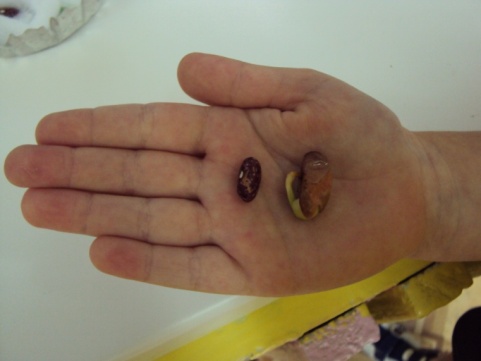 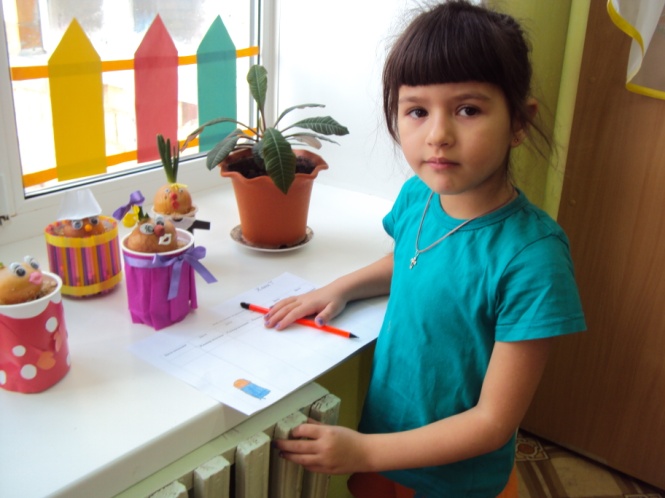 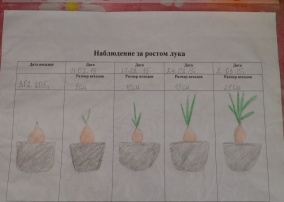 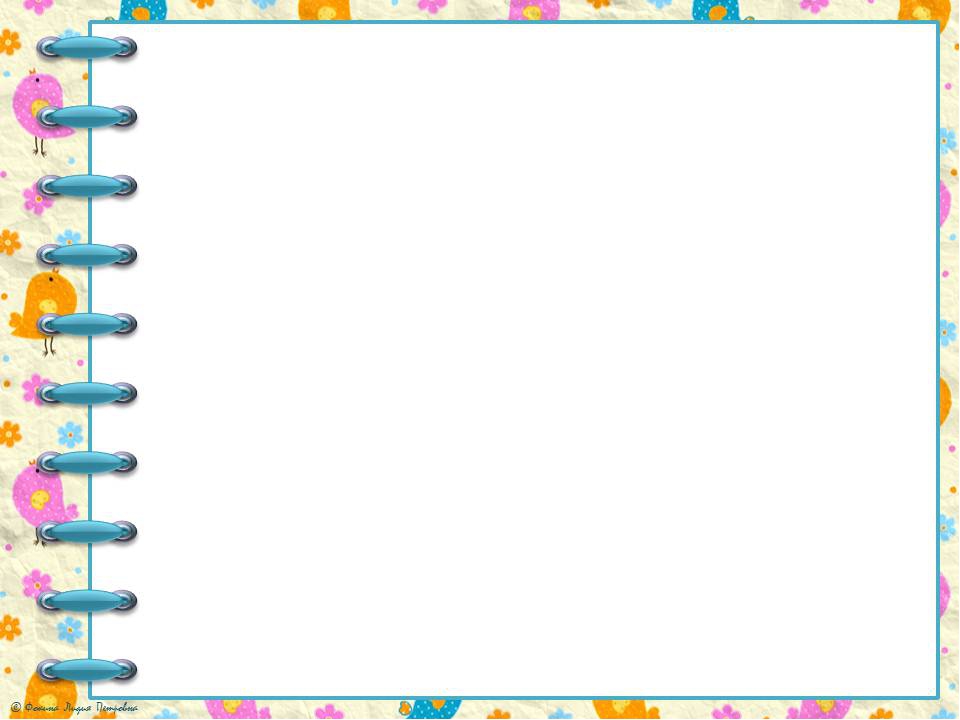 Центр экспериментирования
«Секретная лаборатория»
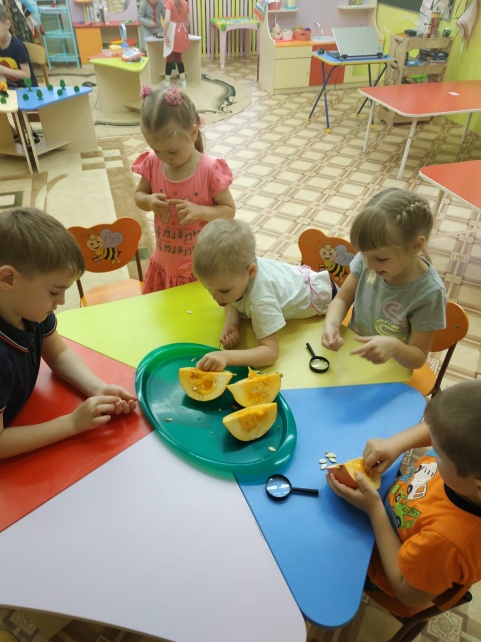 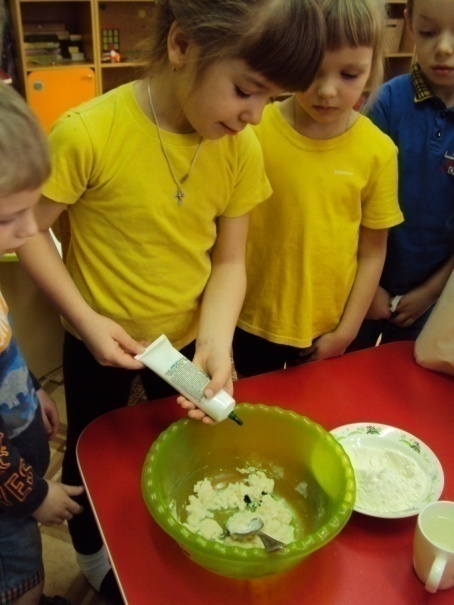 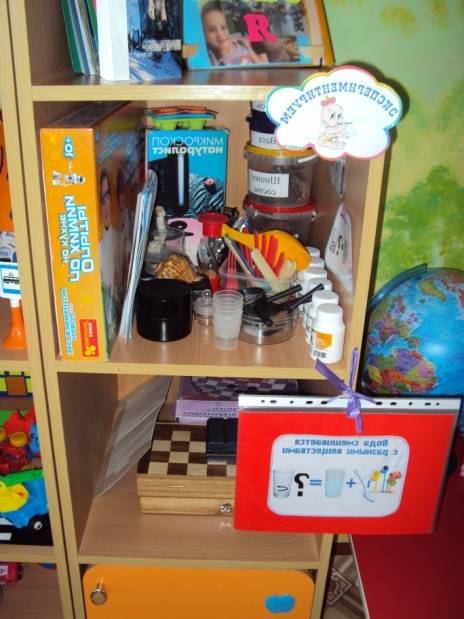 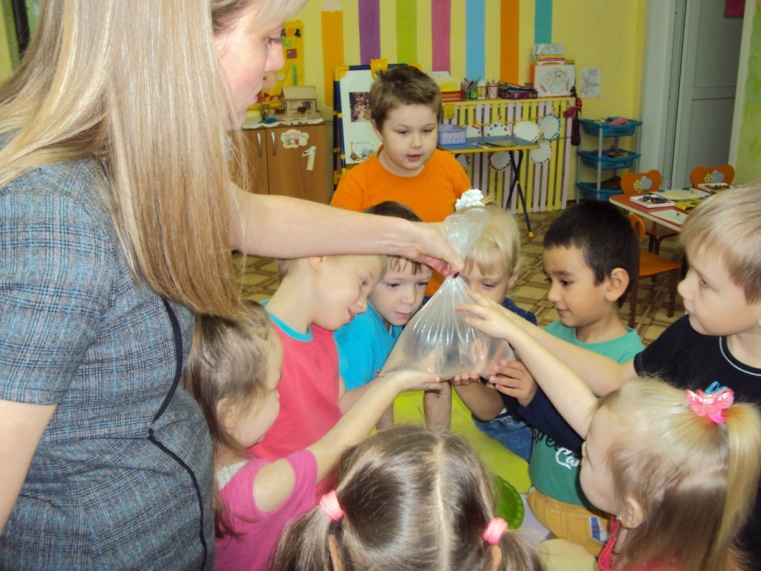 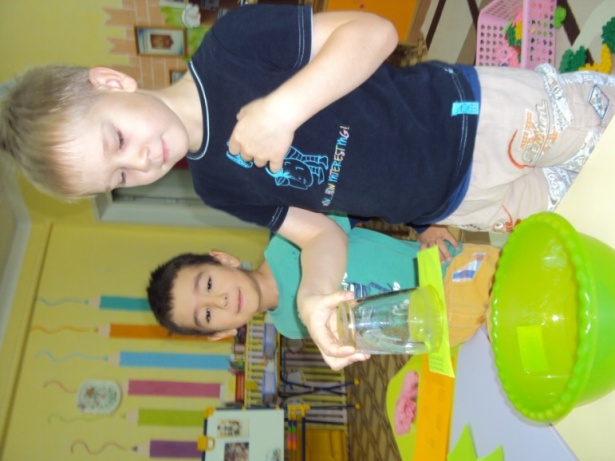 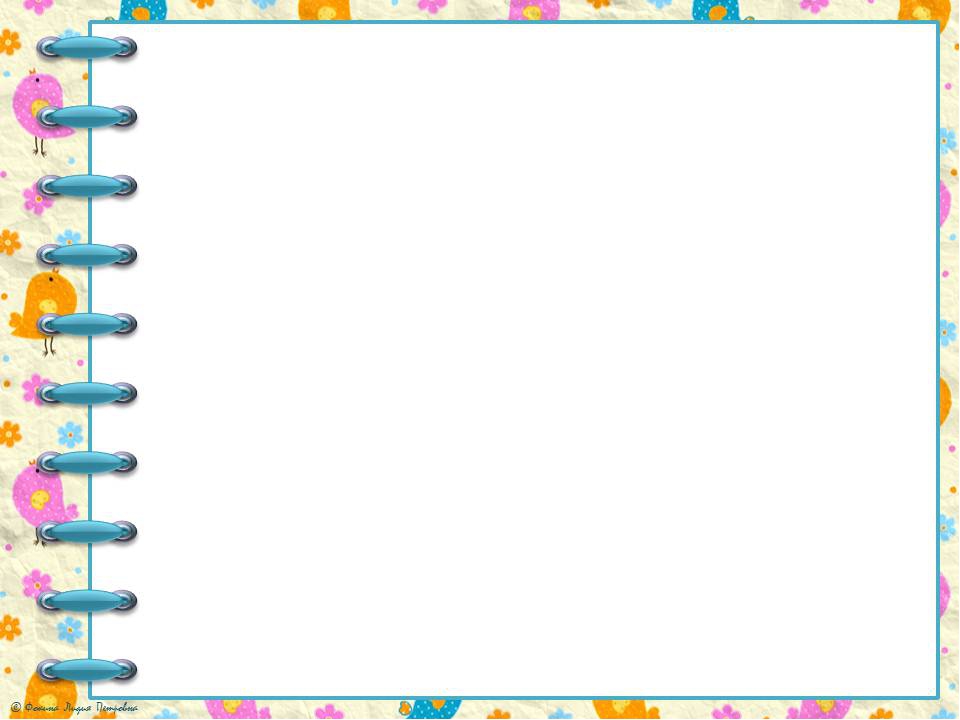 Центр математического развития 
«Юный математик»
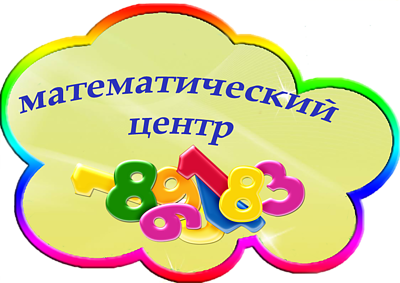 Центр математического развития оснащен 
материалами и атрибутами, позволяющими детям 
в самостоятельной деятельности отработать навыки, закреплять уже имеющиеся знания, открывать для себя новое в 
области математики через своеобразные детские виды 
деятельности: игровую, поисково-исследовательскую, конструктивную, речевую и т.д.
Цель: создание условий для развития у детей дошкольного возраста элементарных математических представлений посредством дидактических игр
Задачи: 
 развивать воображение;
 повысить уровень знаний детей по развитию элементарных математических представлений;
 развитие умственной способности детей через дидактические игры
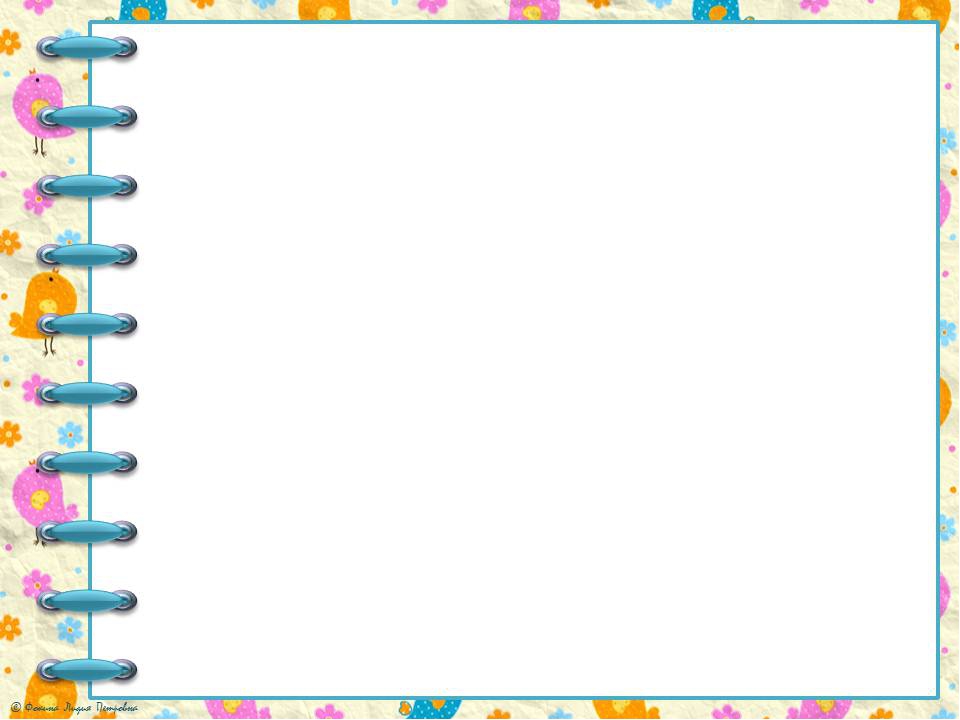 Центр математического развития 
«Юный математик»
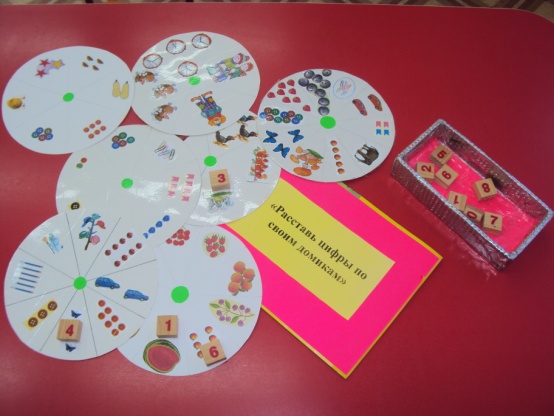 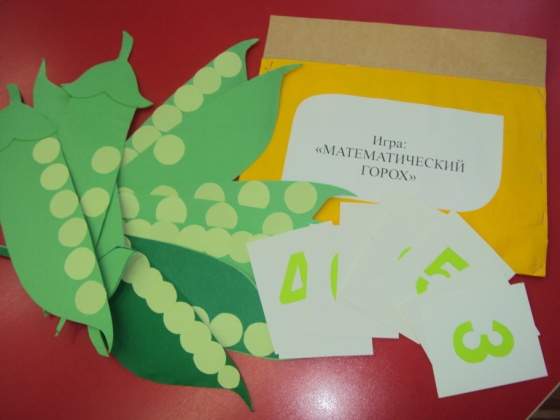 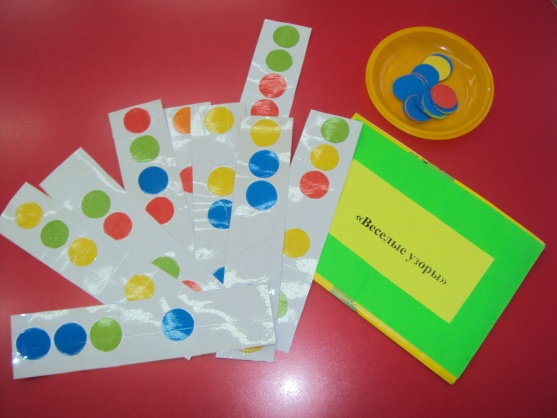 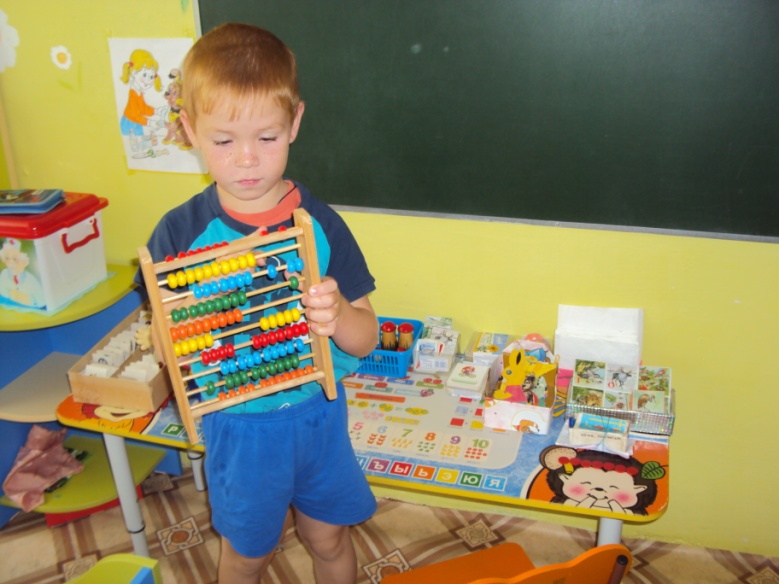 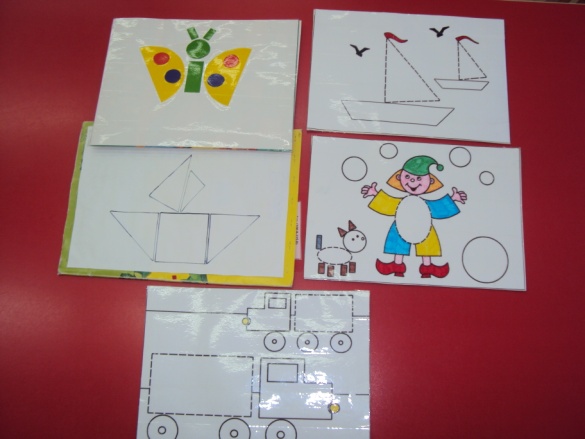 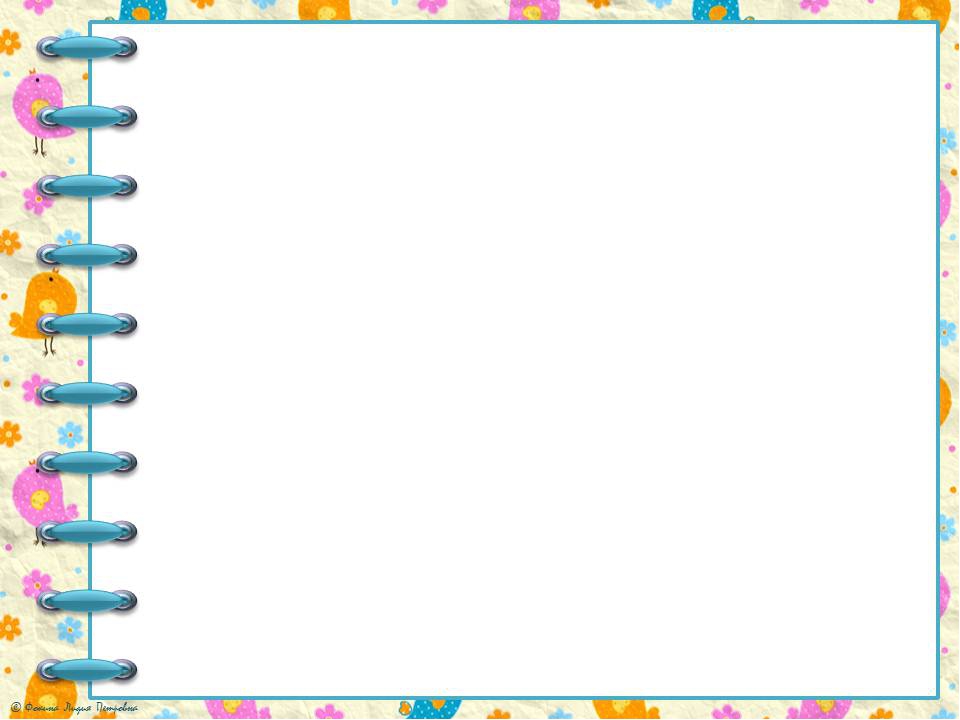 Патриотический центр
«Моя страна – мой дом»
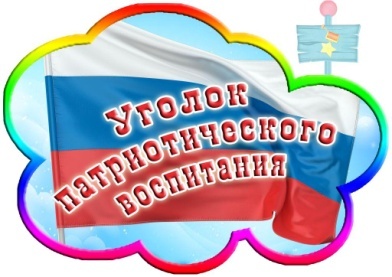 В центре содержится материал по ознакомлению с
 родным селом, страной, государственной символикой, а также уголок в котором собраны материал по приобщению детей к истокам русской народной культуры, куклы в национальных костюмах народов, живущих в нашем крае.
Цель: развитие интереса к русским традициям и промыслам; воспитание любви к своей Родине, преданность к своему отечеству, бережного отношения к природе, ко всему живому, уважения и интереса к культурному прошлому России.Задачи: формирование у детей чувства привязанности к своей семье, дому, детскому саду, поселку, стране, представления о России как о родной стране, о Москве - как о столице России; воспитание умения видеть красоту родного края, радоваться ей.
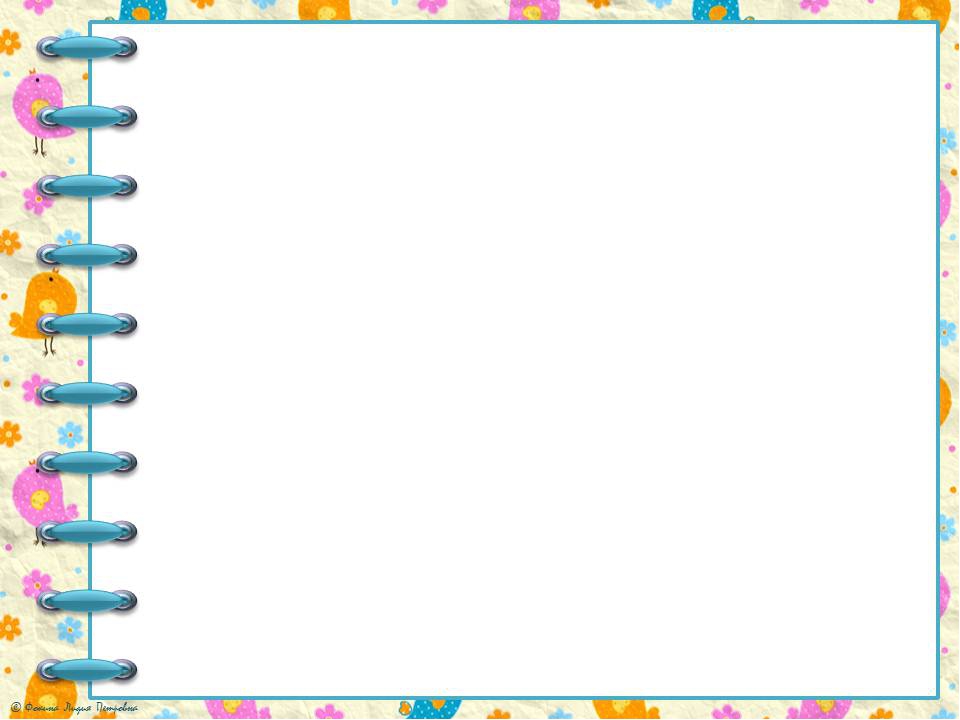 Патриотический центр
«Моя страна – мой дом»
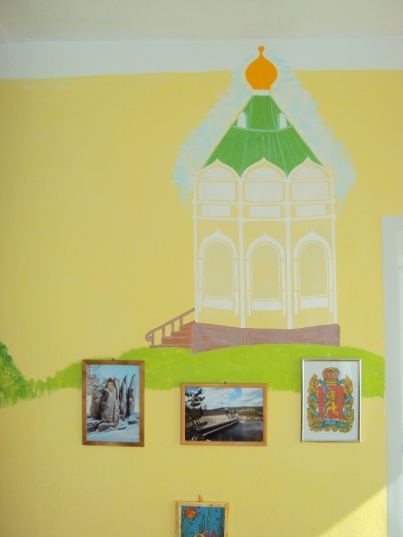 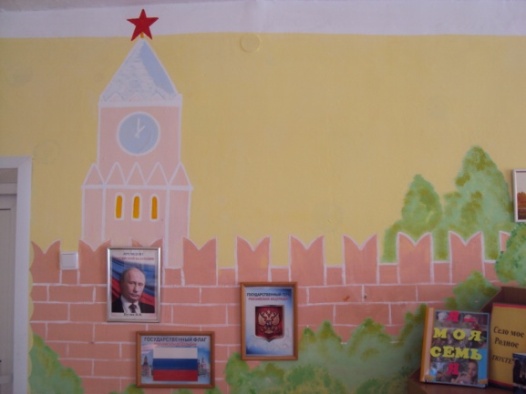 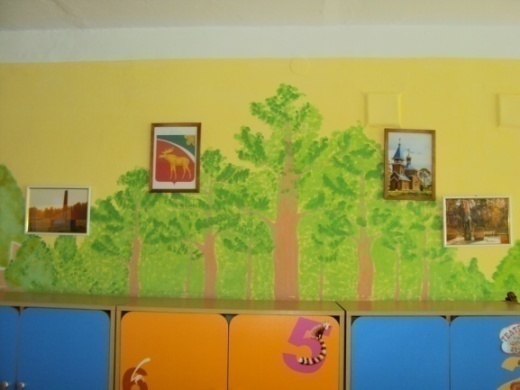 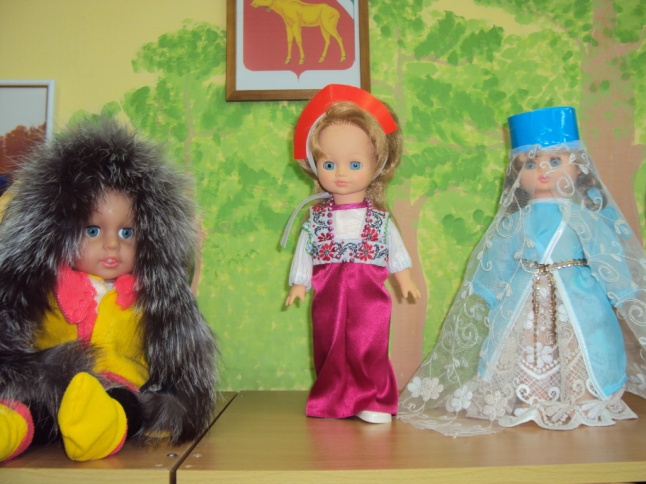 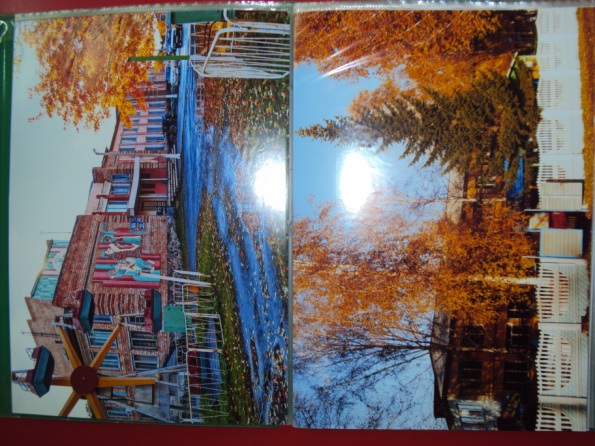 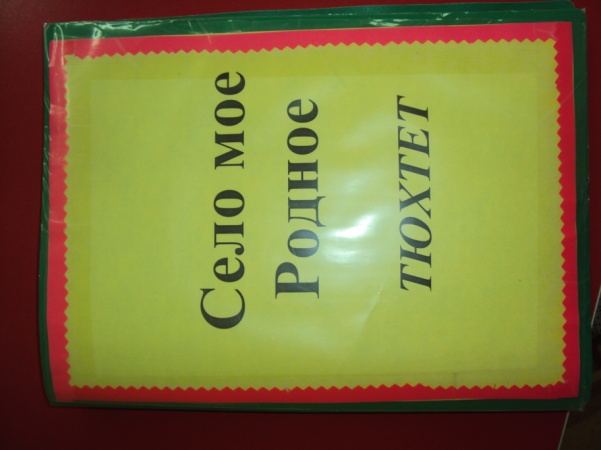 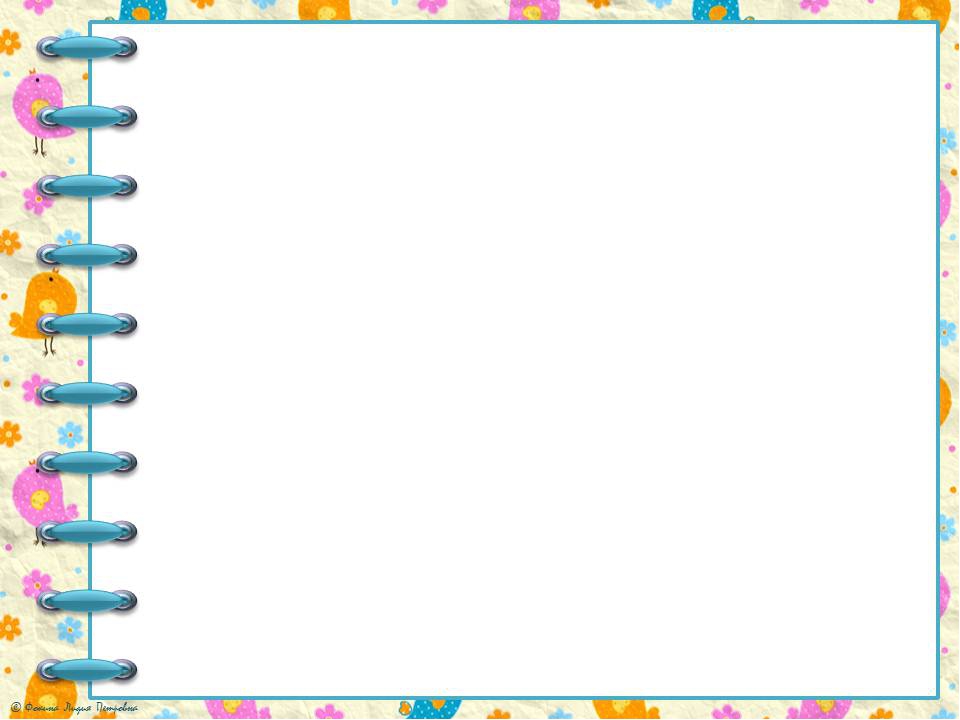 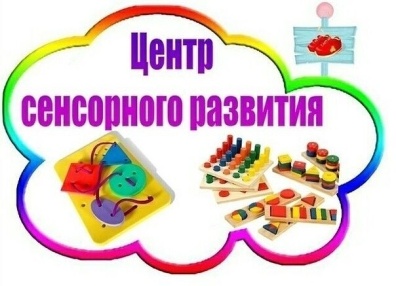 Центр сенсорного развития 
«Умные пальчики»
Центр сенсорного развития направлен на развитие
мелкой моторики. В нем находятся вкладыши разной формы, игрушки-шнуровки разного вида, разные виды мозаик, настольные игры, игры с прищепками, пособия сделанные своими руками:  «Разноцветные резиночки», «Бусы», «Веселые мячики».
Целью сенсорного воспитания является формирование сенсорных способностей у детей.
Задачи: создание условий для 
обогащения чувственного опыта 
детей, их представлений о 
многообразии свойств предметов 
окружающего мира; поддержание 
и развитие интереса детей к 
совместному со взрослым и
самостоятельному обследованию 
предметов, разнообразным 
действиям с ними.
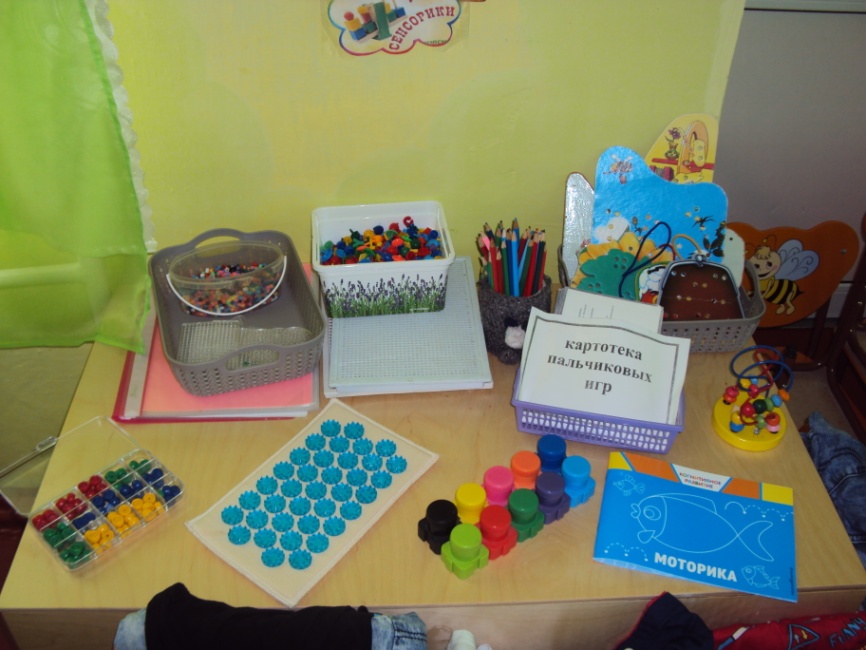 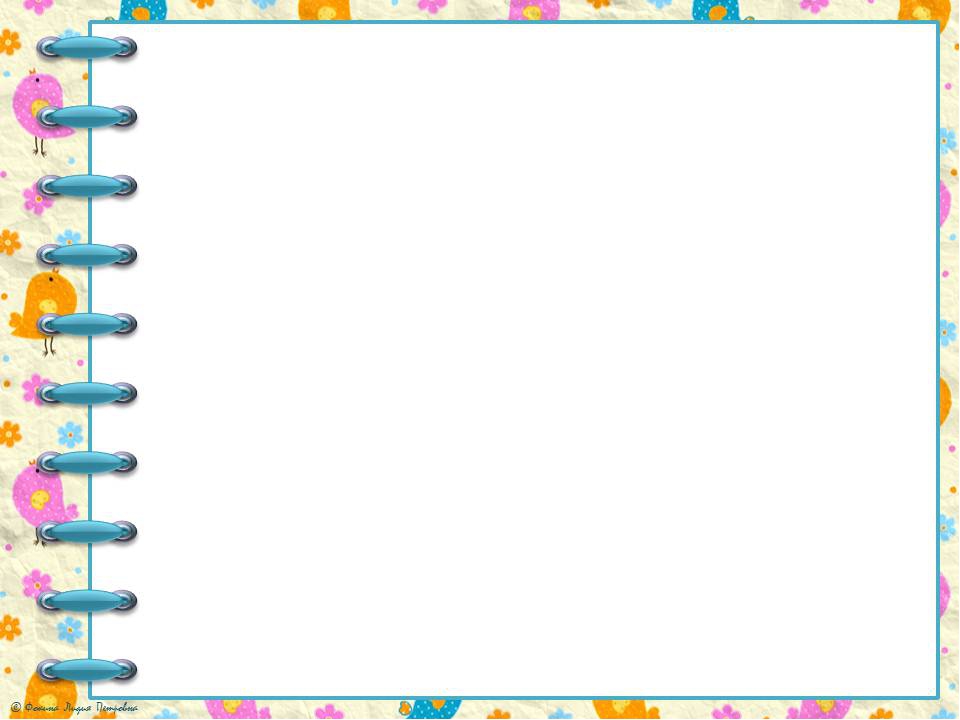 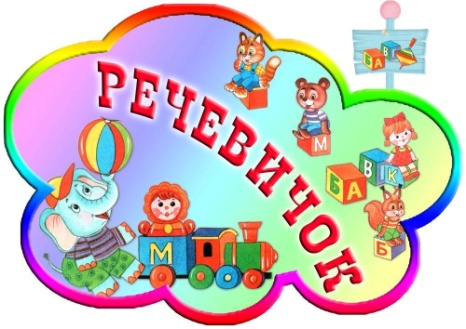 Центр речевого развития
«Речевичок»
В центре речевого развития представлены: азбука 
магнитная,  зеркало с лампой дополнительного освещения, пособия и игрушки для выработки направленной воздушной струи (тренажеры, «Мыльные пузыри», надувные игрушки, 
природный материал), настольно-печатные игры, сюжетные картинки, серии сюжетных картинок, «алгоритмы» и схемы описания предметов и объектов; мнемотаблицы для заучивания стихов и пересказа текстов
Цель: совершенствование речевых способностей воспитанников
Задачи: овладение речью, как средством общения; обогащение активного словаря;
 - развитие звуковой культуры речи; развитие связной речи;
- формирование звуковой аналитико-синтетической активности
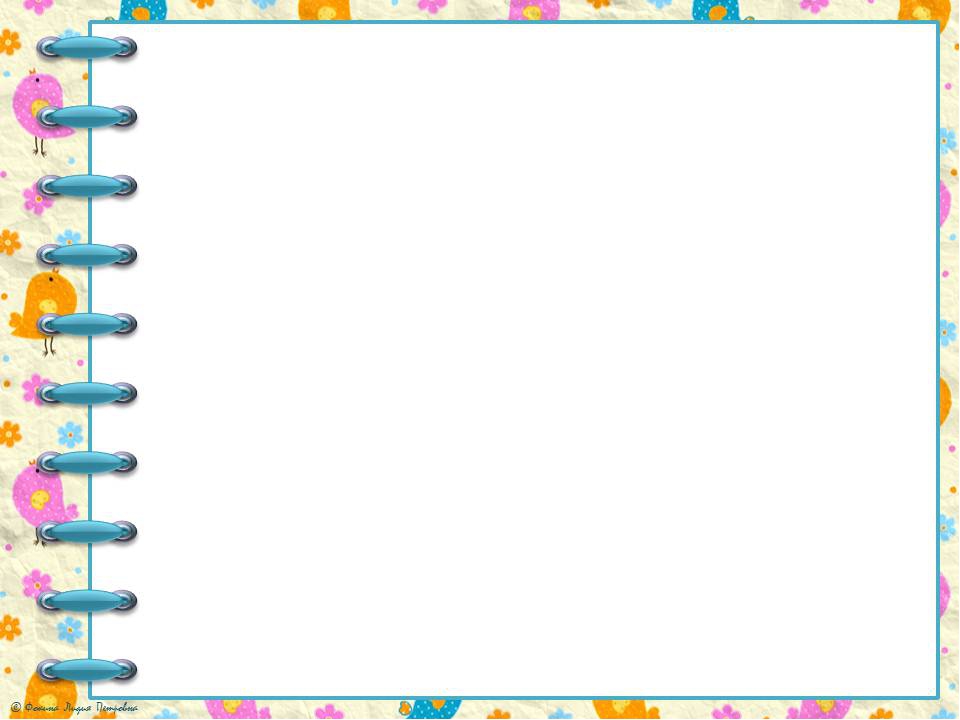 Центр речевого развития
«Речевичок»
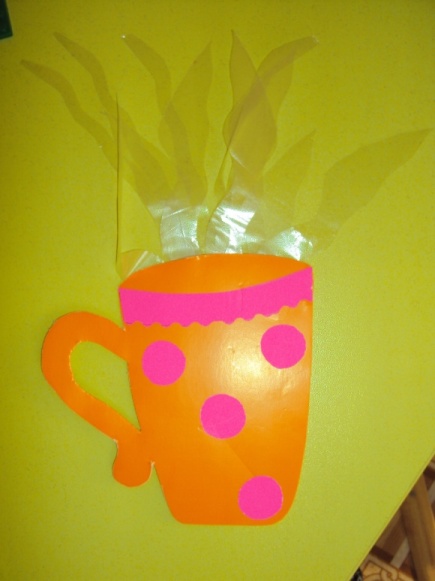 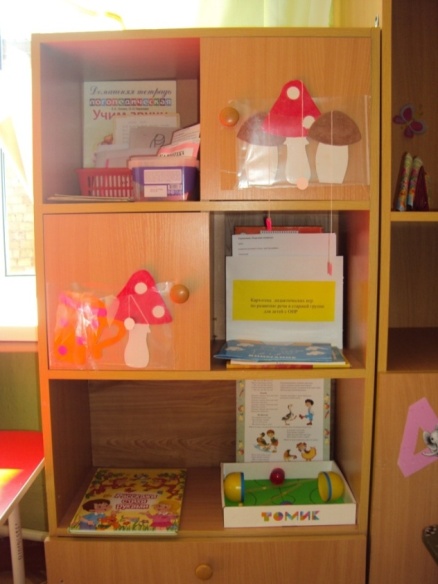 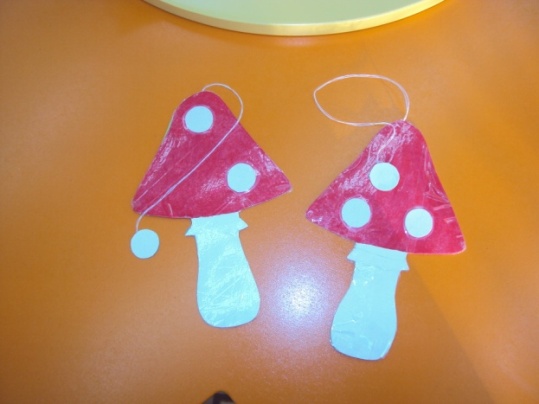 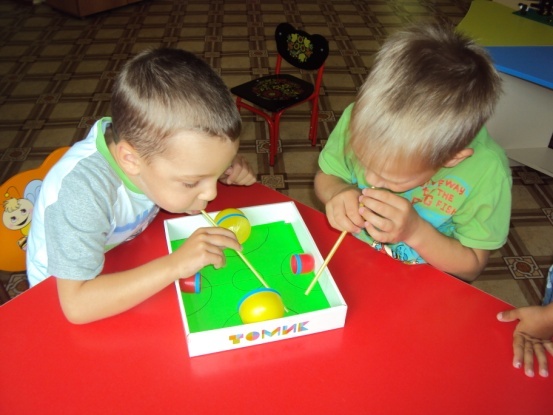 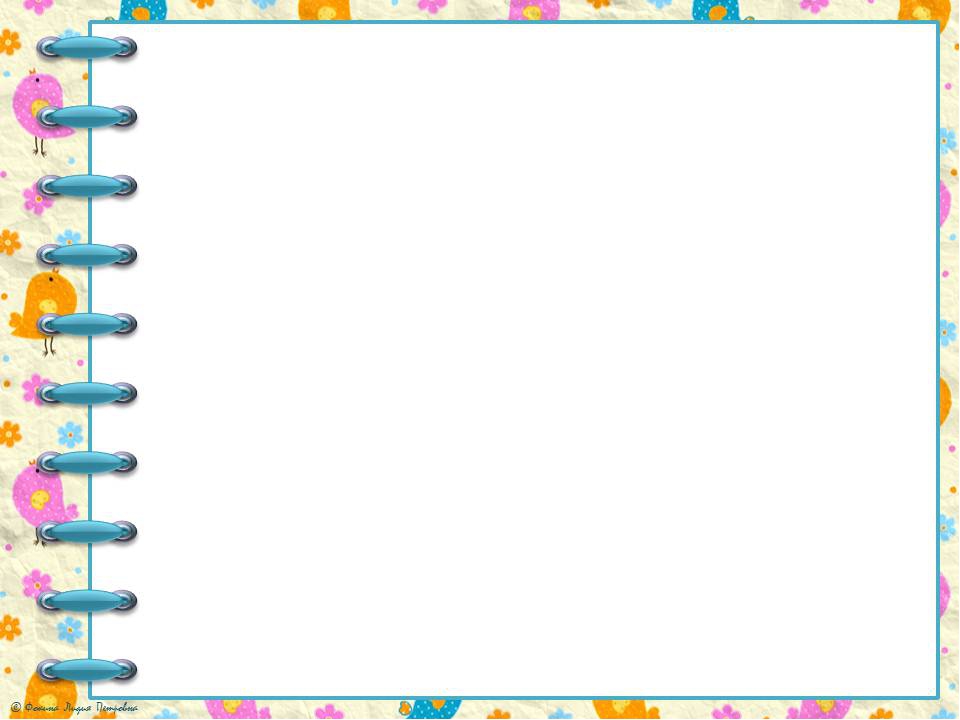 Центр книги 
«Умные книжки»
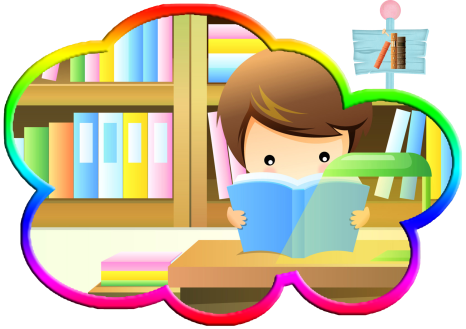 «Центр книги» — необходимый элемент развивающей предметной среды в групповой комнате ДОУ, который является средством формирования у дошкольников
интереса и любви к художественной литературе.
Цель: развитие познавательных и творческих способностей детей средствами детской художественной литературы; удовлетворение разнообразных литературных интересов детей; формирование у дошкольников интереса к художественной литературе.
Задачи: привитие детям любви к художественному слову, уважения к книге, развитие стремления общаться с ней, т. е. всего того, что составляет фундамент воспитания будущего «талантливого читателя».
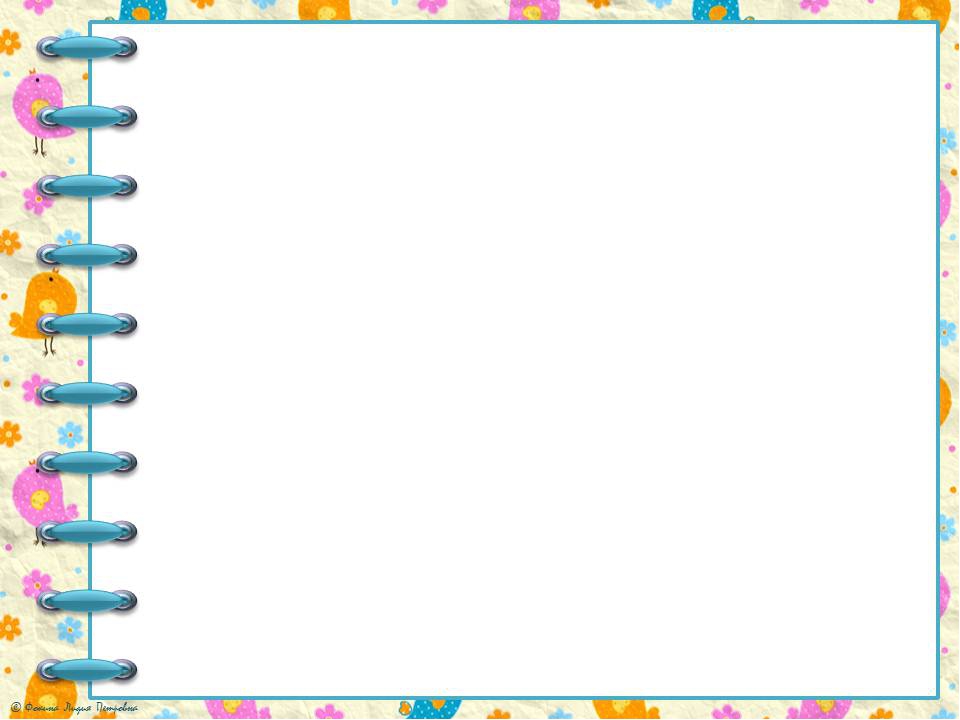 Центр книги 
«Умные книжки»
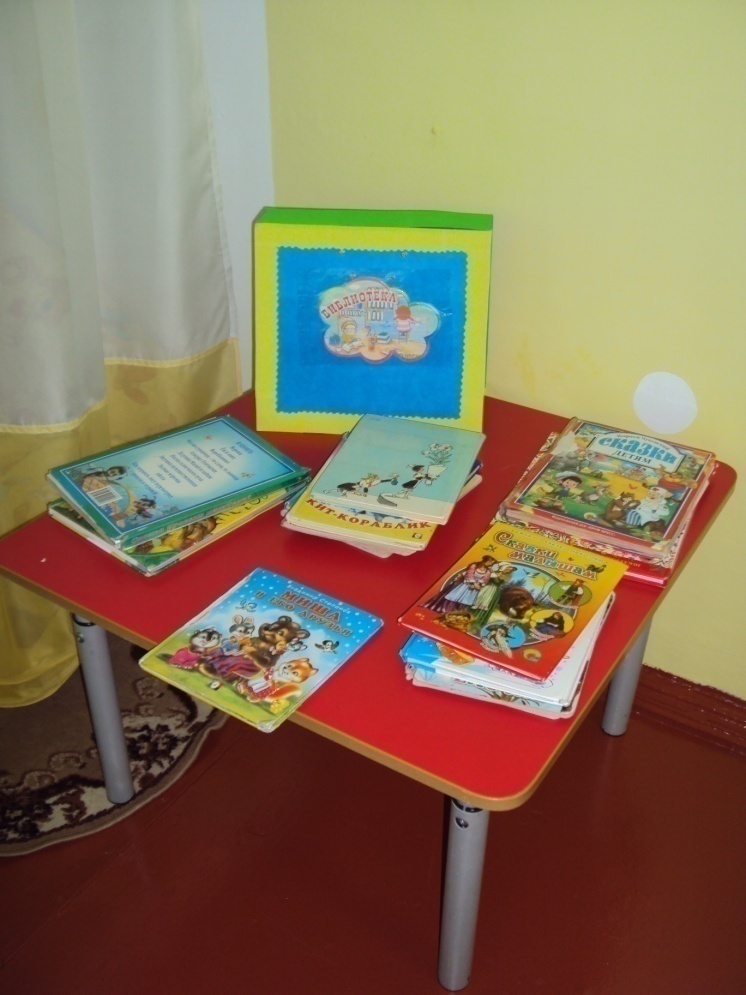 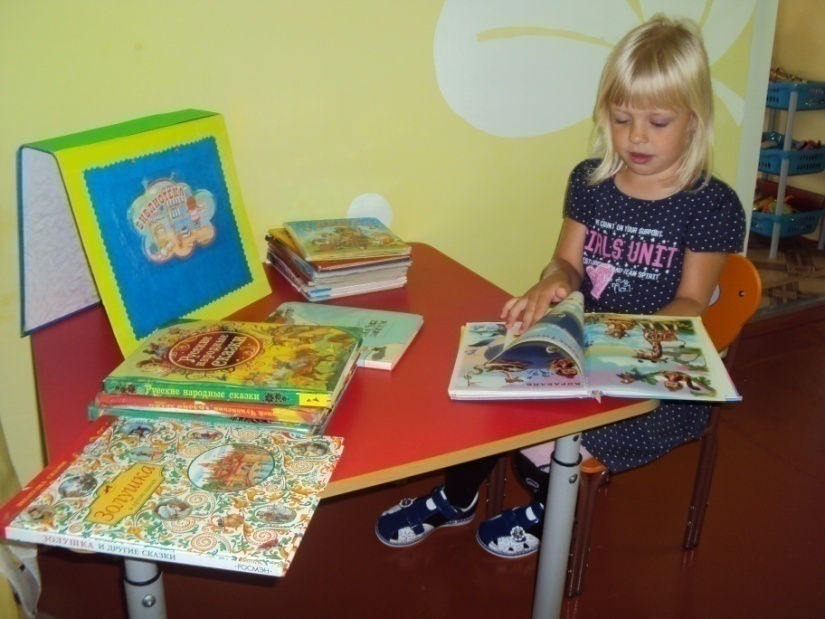 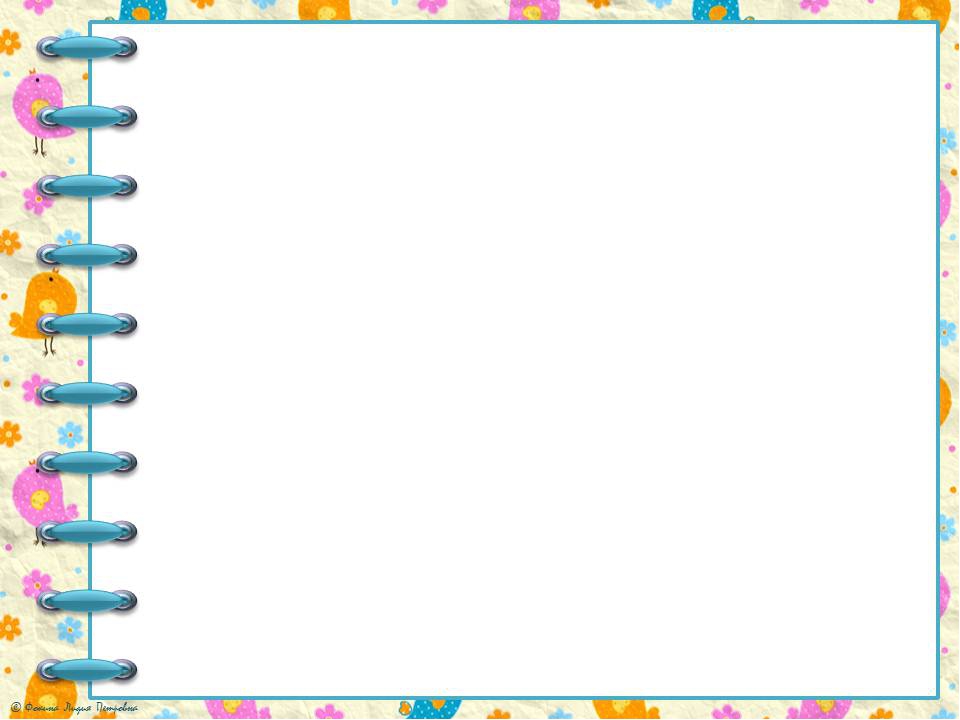 Центр изобразительной деятельности
«Разноцветные ладошки»
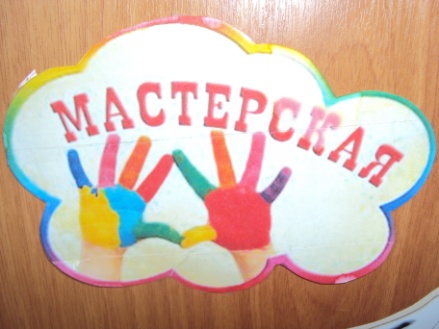 Здесь находятся: цветной мел, гуашевые и 
акварельные краски, фломастеры, цветные 
карандаши, пластилин, глина, соленое тесто, 
цветная и белая бумага, картон, обои, наклейки, лоскутки ткани, нитки, ленты, самоклеящаяся пленка, старые открытки, природные материалы( сухие листья, лепестки цветов, семена, мелкие ракушки и т.п.), кисти, палочки, стеки, ножницы, поролон, печатки, клише, трафареты по изучаемым темам, клейстер, клей ПВА, доски для рисования мелом, фломастерами, книжки-раскраски «Городецкая игрушка»,«Филимоновская игрушка», «Гжель», «Хохломская роспись».
Цель: развитие интереса к изобразительной деятельности.
Задачи: обогащение представления детей об искусстве как основе развития творчества, их представлений о многообразии материалов для творчества, развитие эстетического восприятия, образного представления, воображения.
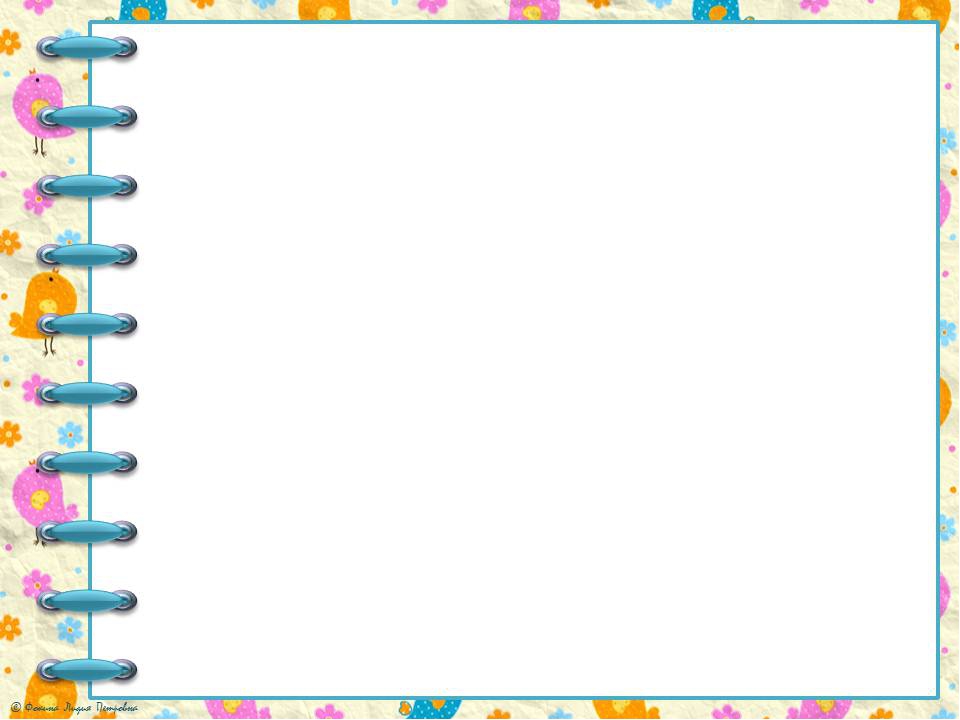 Центр изобразительной деятельности
«Разноцветные ладошки»
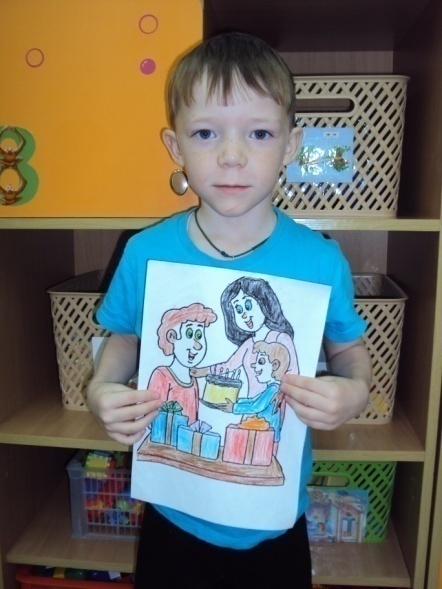 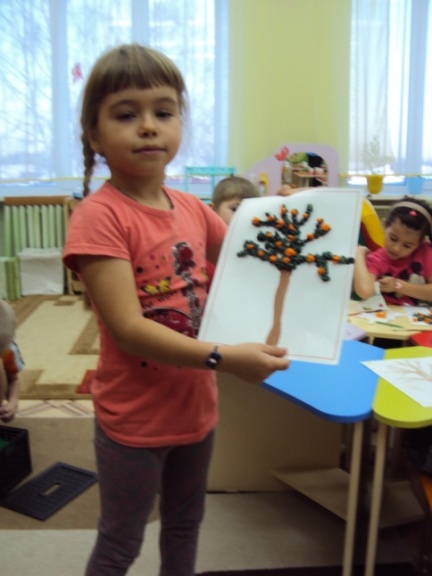 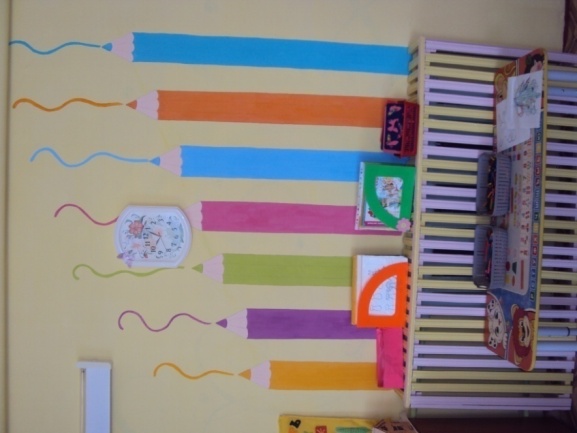 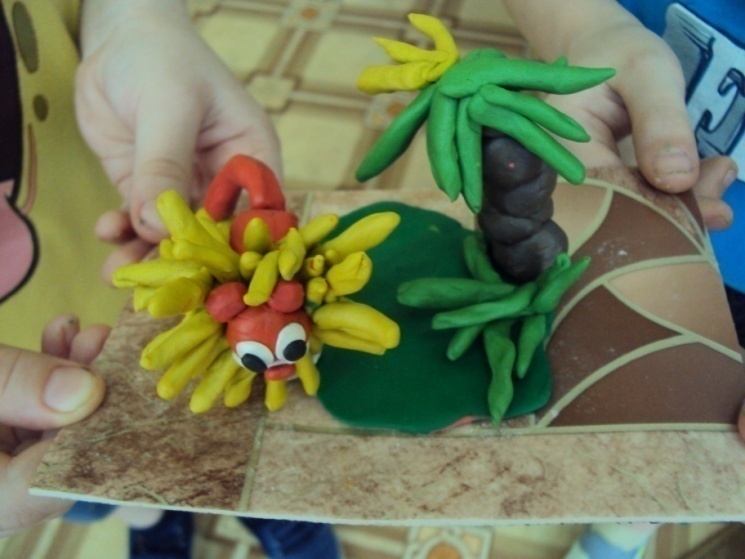 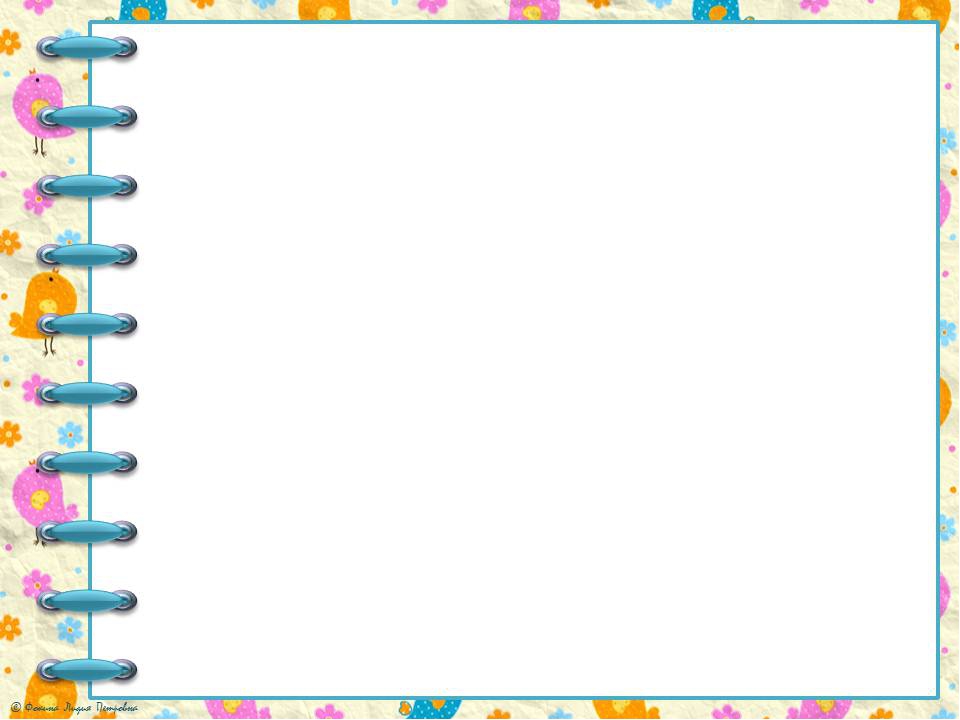 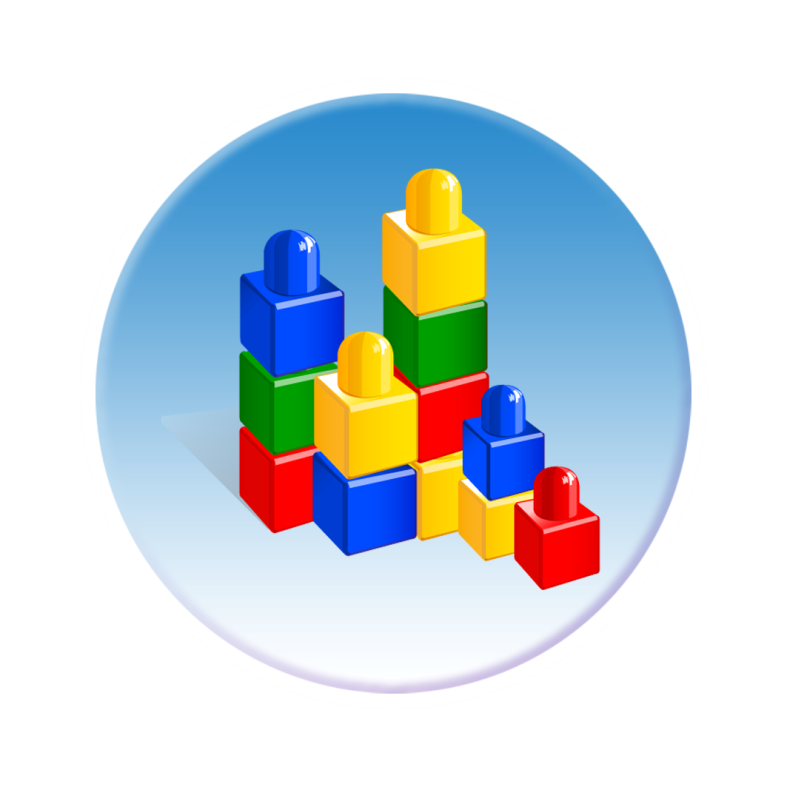 Центр конструирования
«Юный строитель»
Центр представлен разнообразными 
материалами, выполненными из различных
материалов, настольными и напольными 
конструкторами: строительные конструкторы 
с блоками среднего и мелкого размера, 
небольшие игрушки для обыгрывания построек 
(фигурки людей и животных, дорожные знаки, светофоры и т.п.), транспорт (мелкий, средний, крупный), мозаика крупная и мелкая и схемы выкладывания узоров из нее, конструкторы типа «Lego» или «Duplo» с деталями разного размера и схемы выполнения построек, разрезные картинки (4—12 частей, все виды разрезов), пазлы, различные сборные игрушки и схемы их сборки.
Цель: формирование конструкторских способностей у детей.
Задачи: развитие умения видеть конструкцию объекта и анализировать ее основные части, их функциональное назначение, закреплять навыки коллективной работы: умение распределять обязанности, работать в соответствии с общим замыслом, не мешая друг другу.
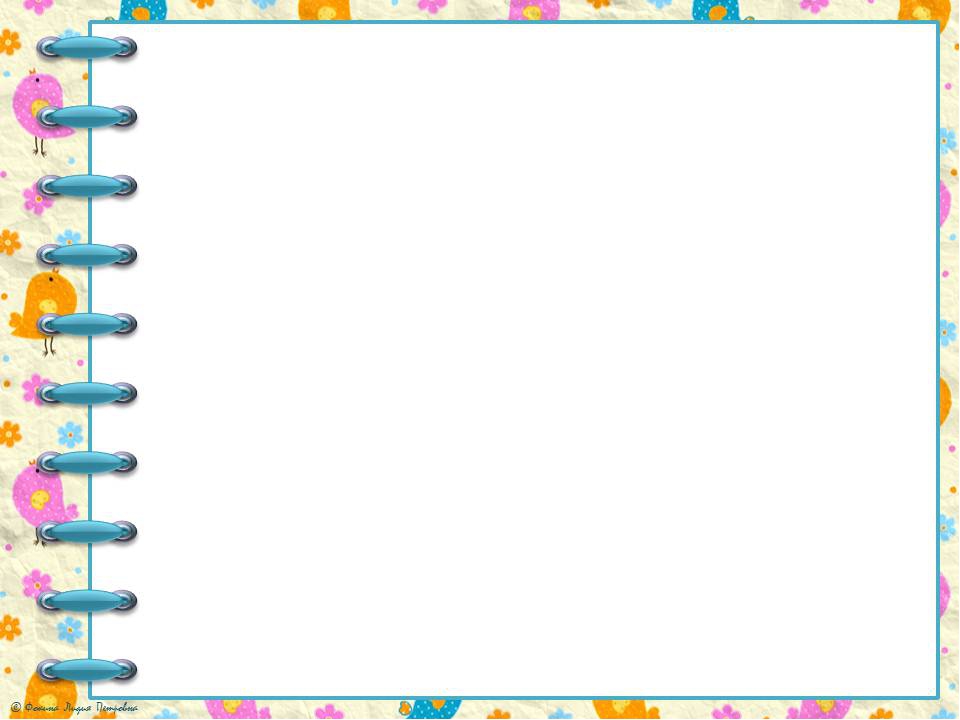 Центр конструирования
«Юный строитель»
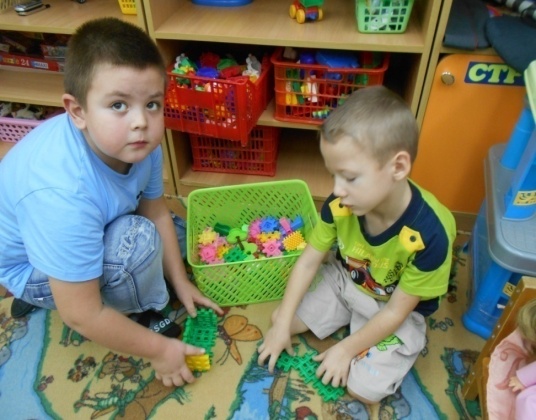 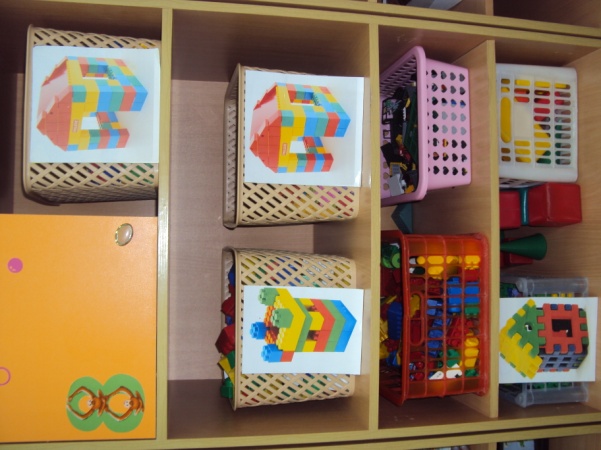 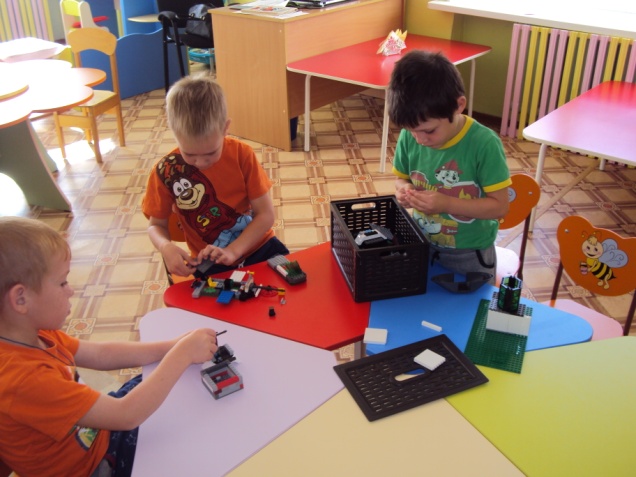 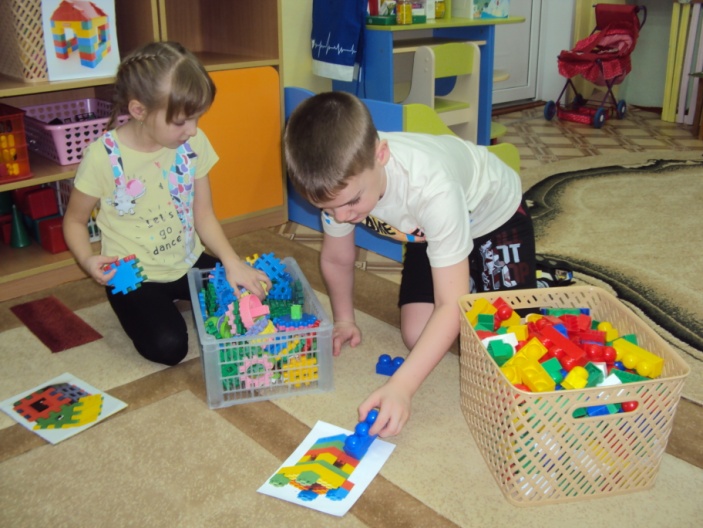 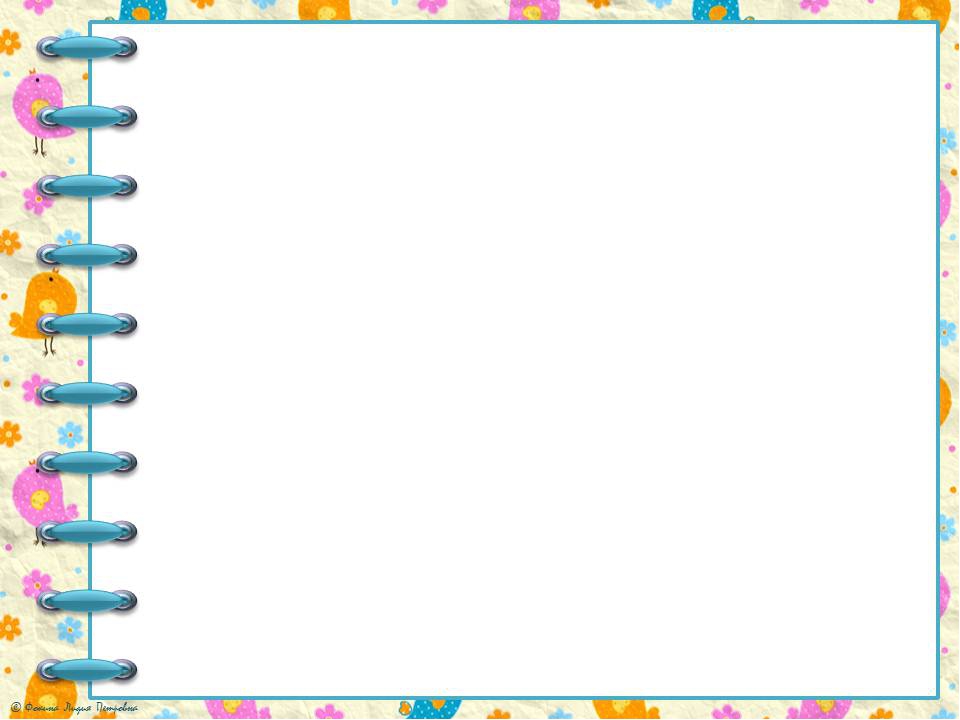 Центр музыкально-театрализованной деятельности
  «Веселая семейка»
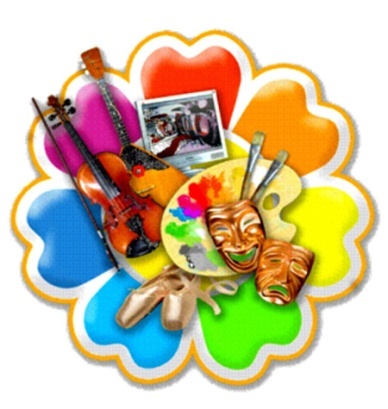 В центре музыки и театра представлены: 
музыкальные игрушки (балалайки, ложки, 
металлофон, маракасы и др.), ложки, палочки, 
молоточки, кубики, запись детских песенок, 
музыки для детей, «голосов природы», музыкально-дидактические игры («Спой песенку по картинке», «Отгадай, на чем играю», «Ритмические полоски»), большая ширма, настольная ширма, стойка-вешалка для костюмов, костюмы, маски, атрибуты для обыгрывания сказок, куклы и игрушки для различных видов театра (плоскостной, кукольный, настольный, перчаточный). 
Цель: развитие у детей связной речи, умения подбирать атрибуты по развитию сюжета.
Задачи: побуждать детей к проявлению инициативы и самостоятельности в выборе роли; способствовать разностороннему развитию детей.
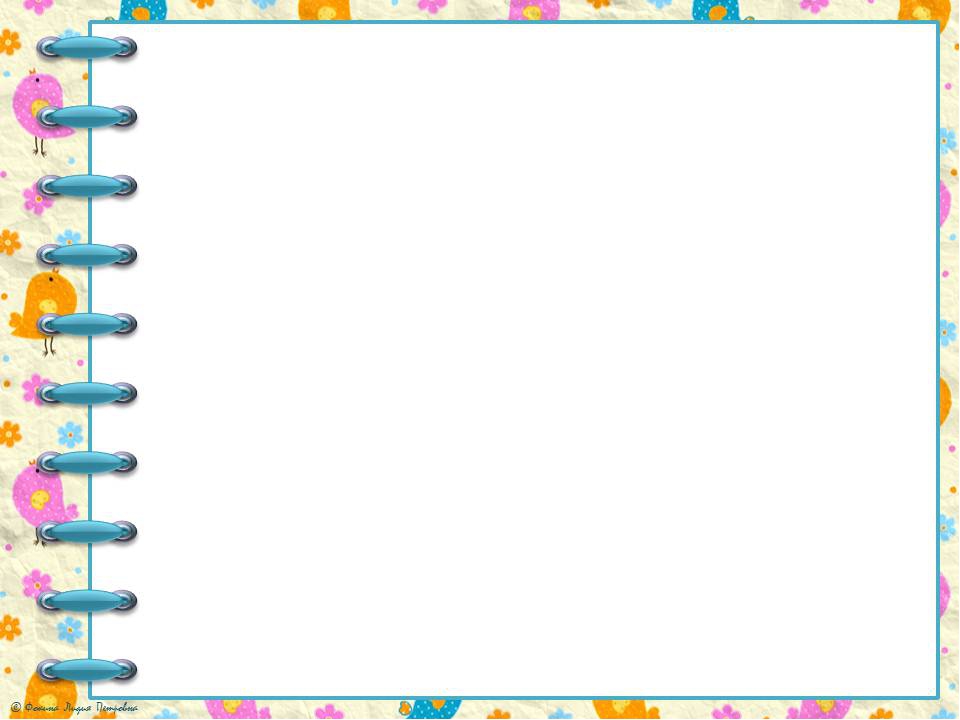 Центр музыкально-театрализованной деятельности
  «Веселая семейка»
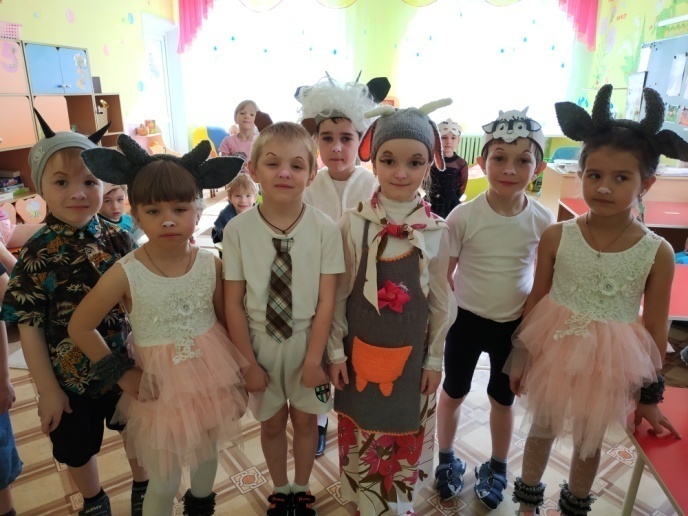 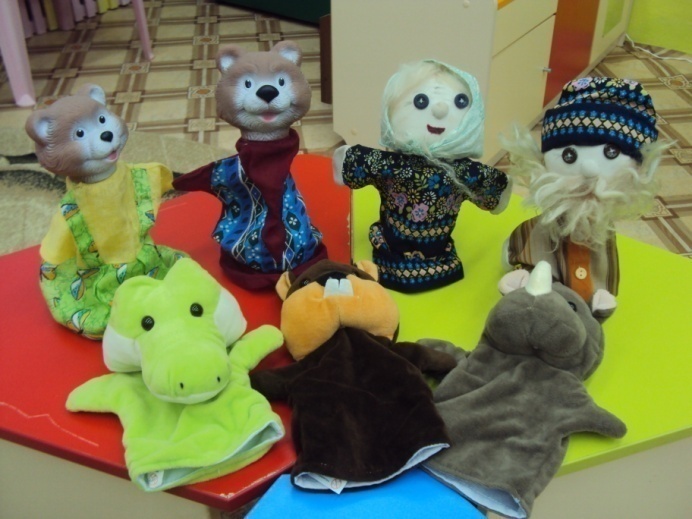 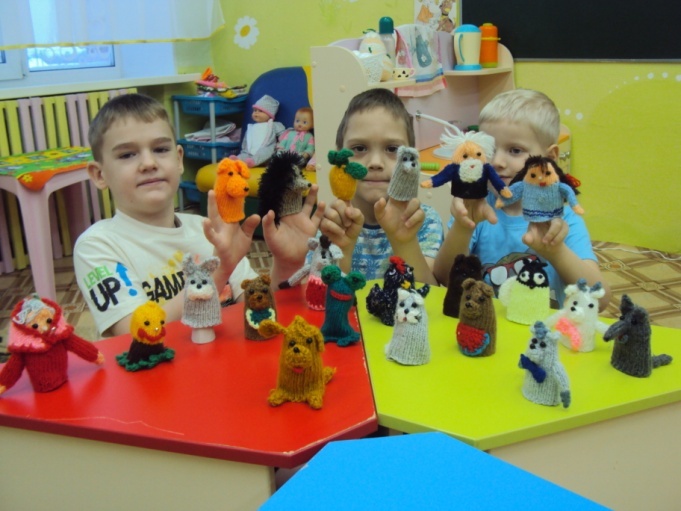 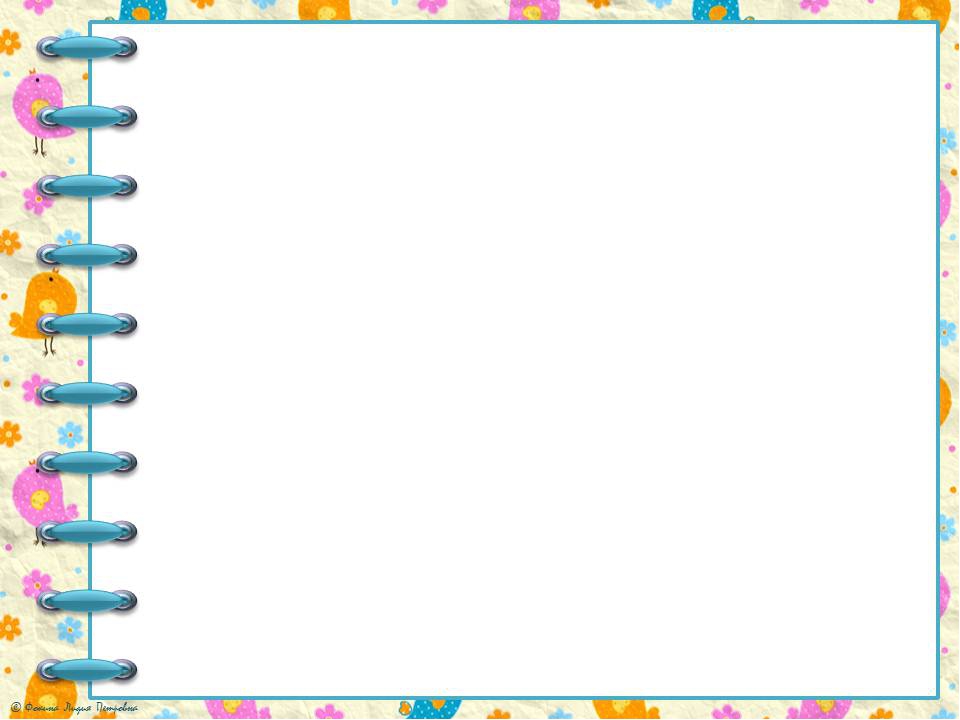 Центр сюжетно-ролевых игр 
«Игралочка»
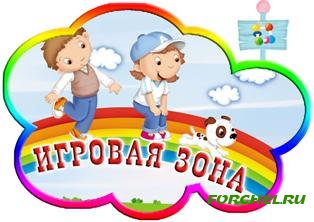 Центр сюжетной игры позволяет детям 
постоянно накапливать опыт самостоятельной
и творческой деятельности. Он представлен  куклами, мягкими игрушками, наборами мебели, посуды, игрушками – предметами бытовой техники, разнообразными видами транспорта, наборами домашних и диких животных, муляжами овощей и фруктов. 
Цель: позитивная социализация детей дошкольного возраста, приобщение их к социокультурным нормам, традициям семьи, общества и государства. 
Задачи: создание условий для усвоения общепринятых            моральных и нравственных ценностей и норм.
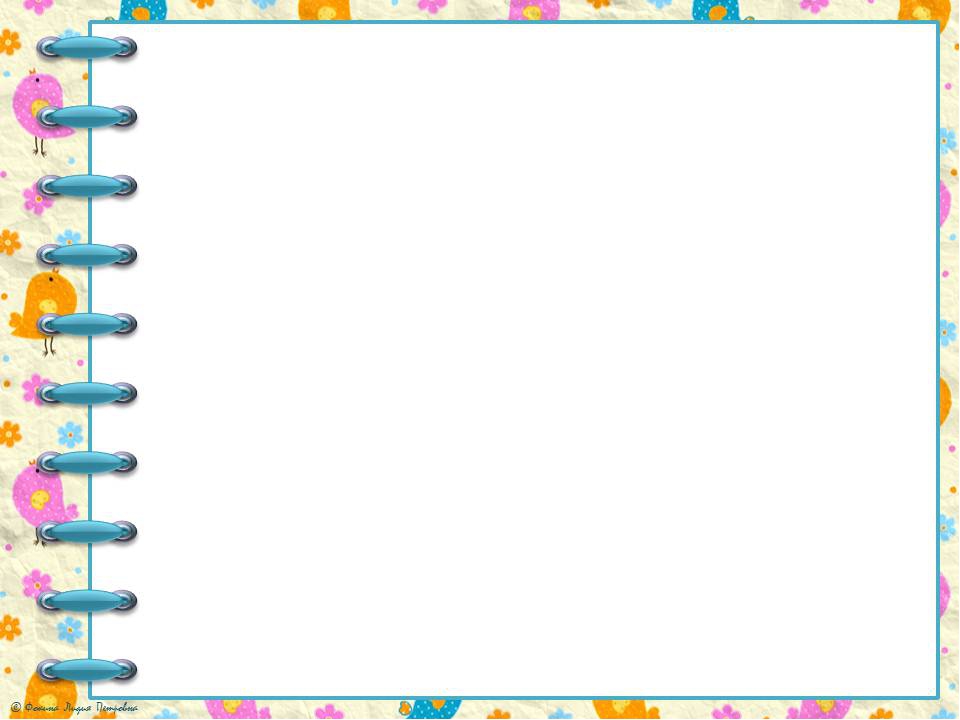 Центр сюжетно-ролевых игр 
«Игралочка»
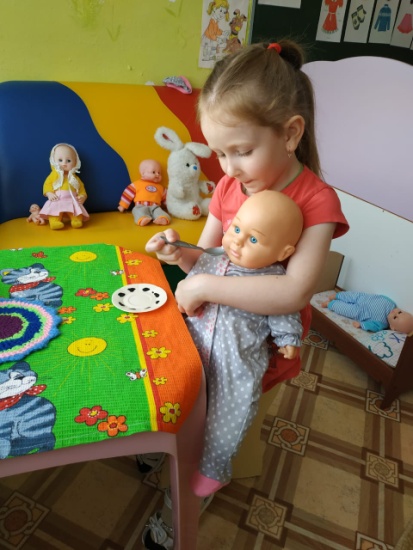 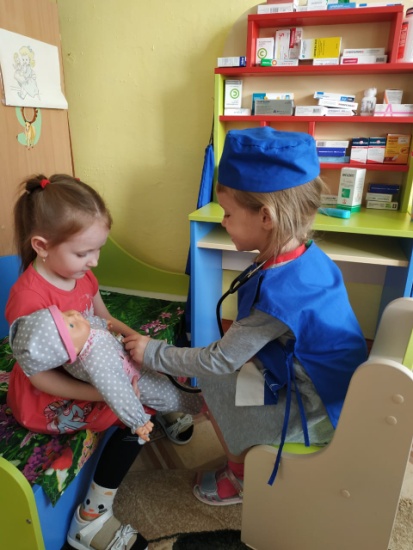 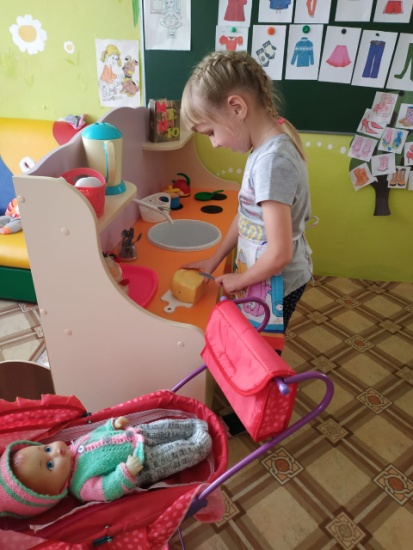 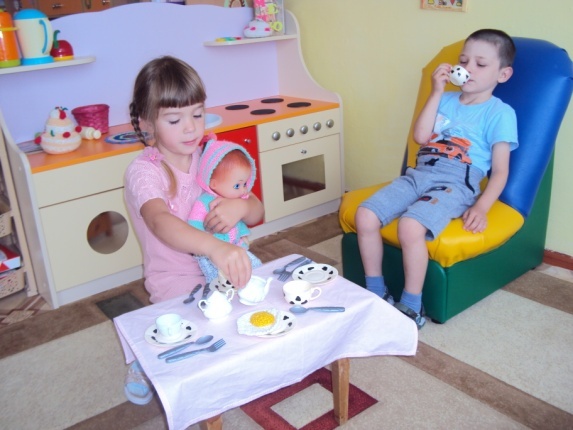 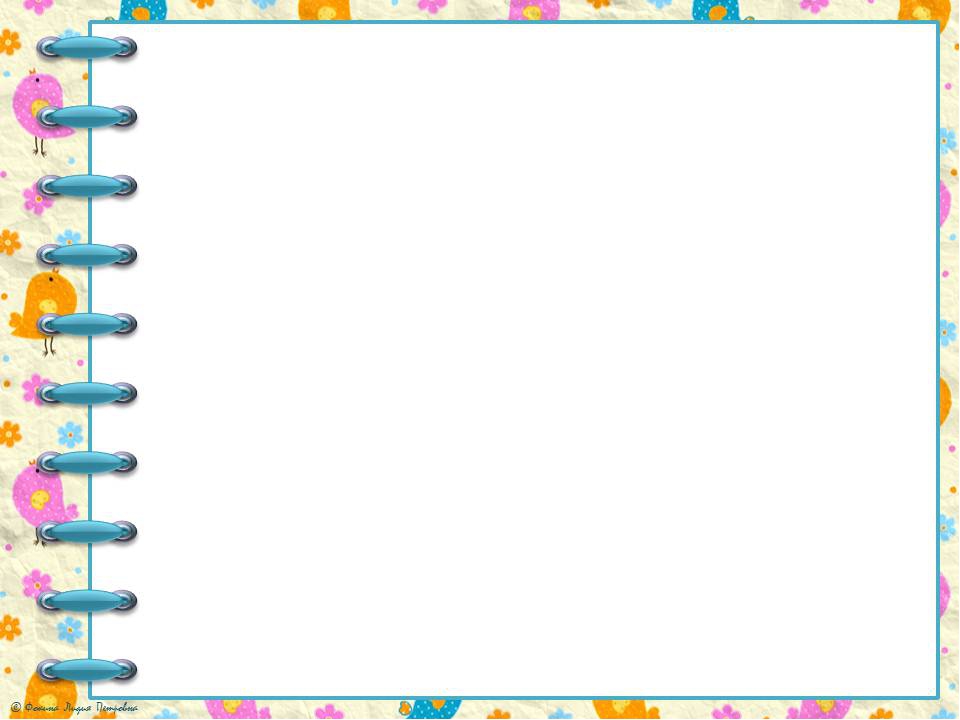 Центр безопасности и ПДД
«Юный пешеход»
В центре безопасности и ПДД есть все необходимое для усвоения детьми дошкольного возраста ПДД: макет проезжей части, макет светофора, дорожные знаки, картотека игр «Правила дорожного движения», дидактические игры «Транспорт», «Уроки безопасности», «Законы улиц и дорог», «Дорожные знаки», различный вид транспорта
Цель: формирование у детей дошкольного возраста основ безопасного поведения на дороге, на улице и в транспорте
Задачи: познакомить детей с правилами дородного движения, строением улиц и дорожными знаками;
- обучить элементарной дорожной грамотности;                            
 развивать осторожность, внимательность, 
самостоятельность и осмотрительность на 
дорогах; 
 воспитывать навыки личной безопасности и 
самосохранения
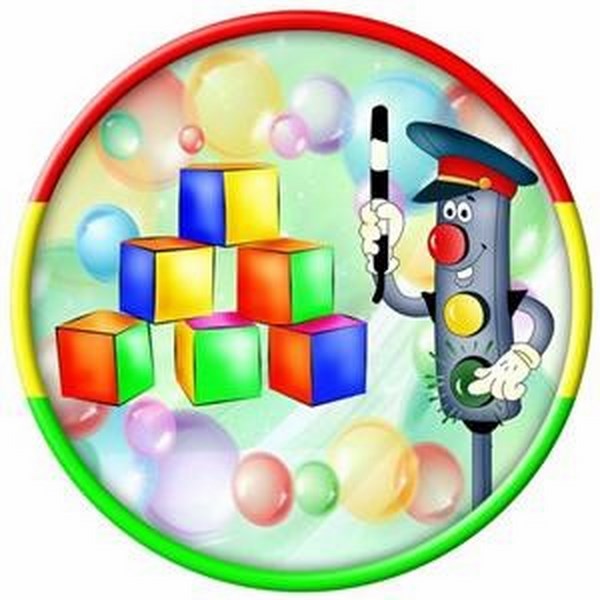 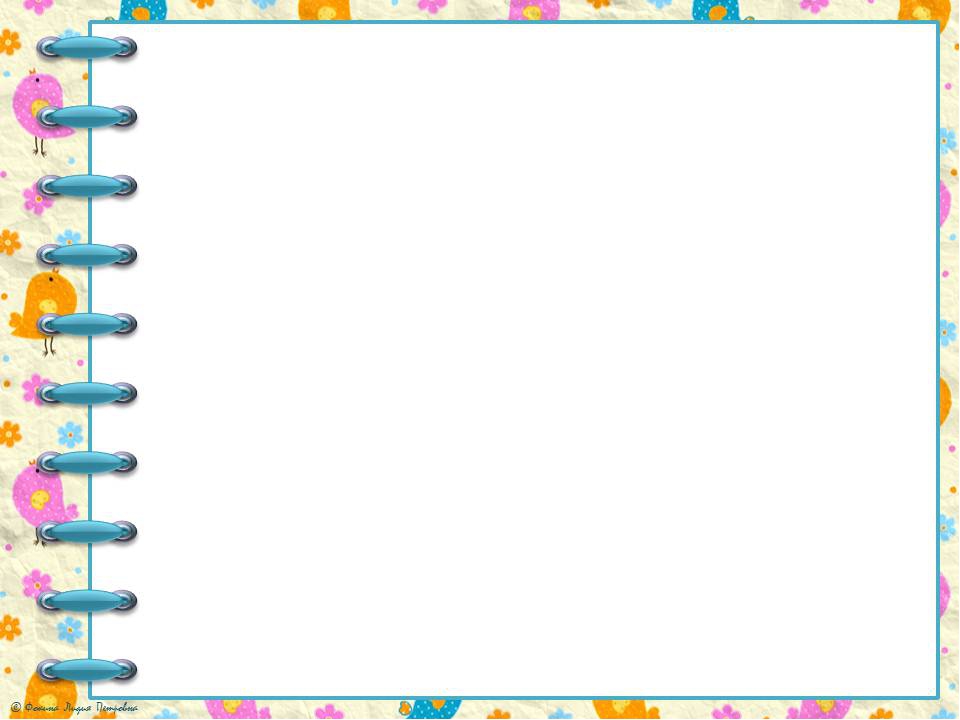 Центр безопасности и ПДД
«Юный пешеход»
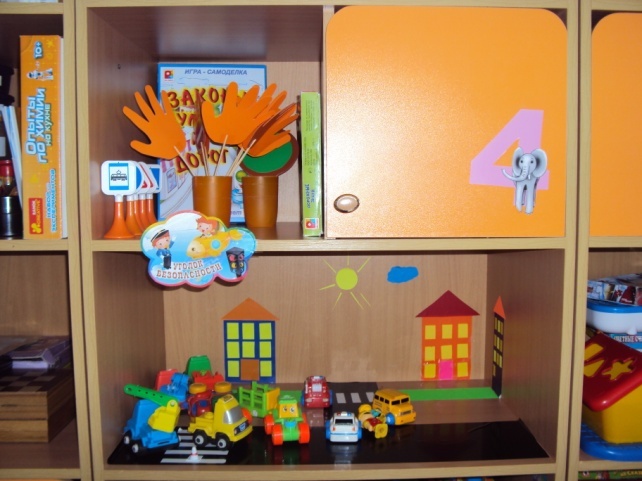 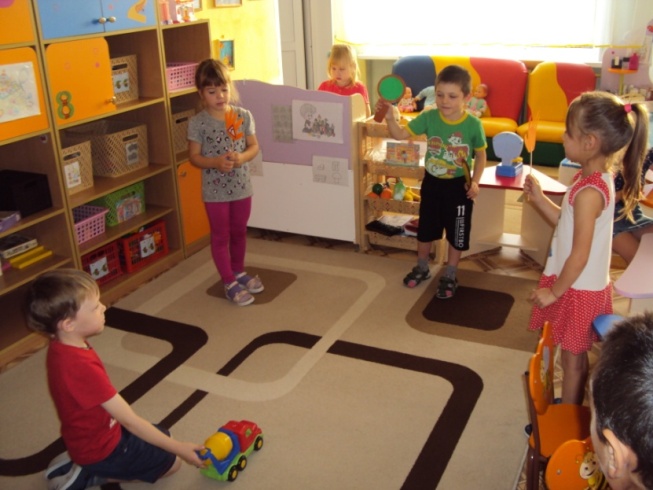 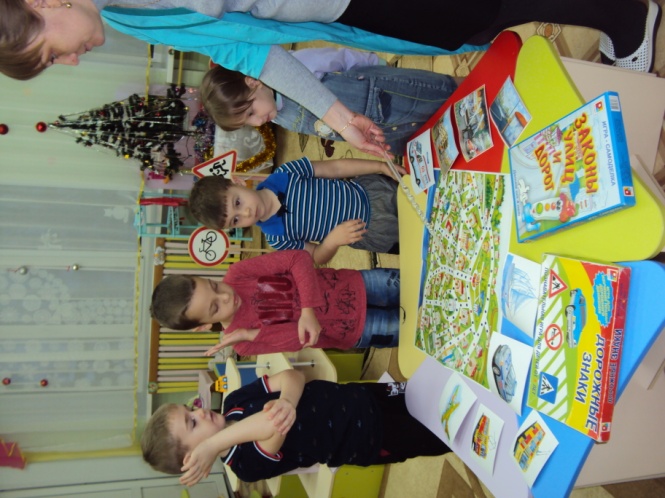 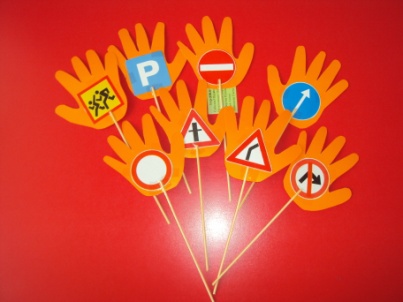 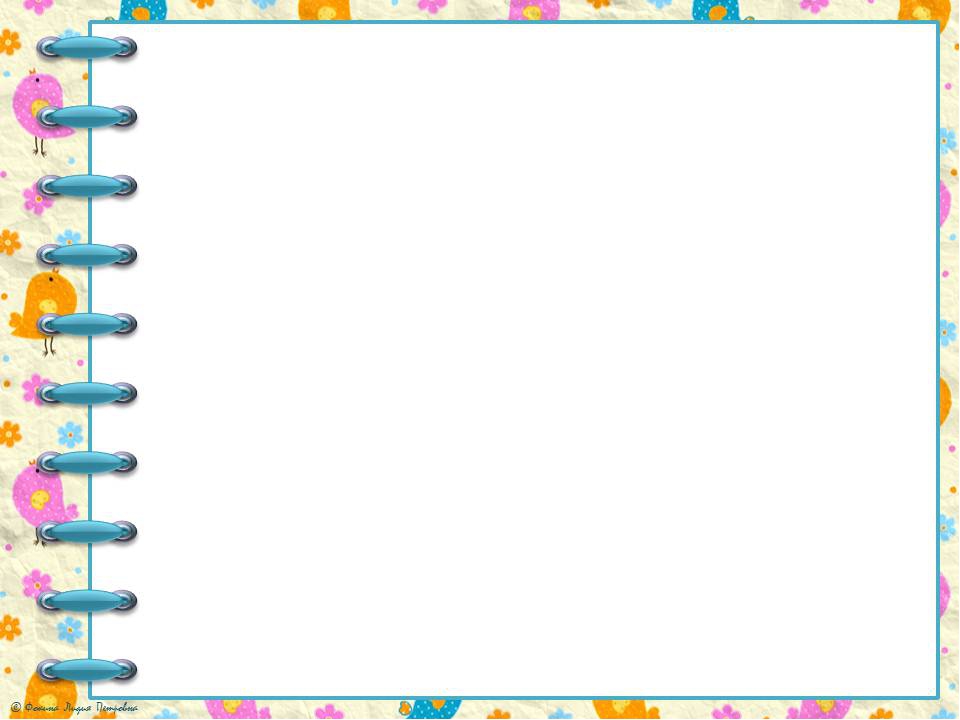 Центр уединения 
«Страна неприкосновенности»
Центр уединения – обязательный атрибут в нашей группе для детей, в нем дети могут отдохнуть от собственных переживаний, уединиться, расслабиться и просто побыть одни. В них используется детская мягкая мебель, книги, мягкие игрушки.
Цель: создание условий личного пространства для формирования психологической стабильности ребенка.
Задачи: обеспечение индивидуальных потребностей ребенка и благоприятные условия развития.
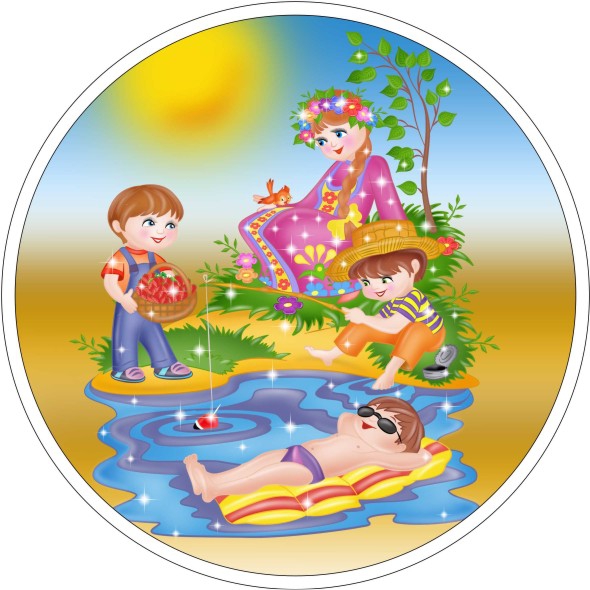 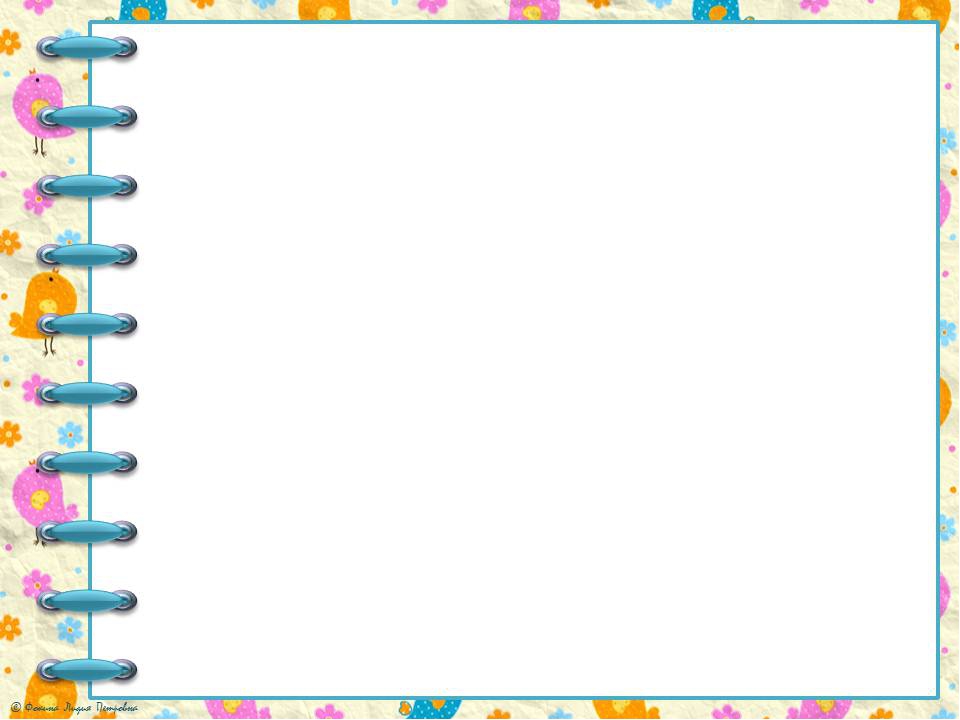 Центр уединения 
«Страна неприкосновенности»
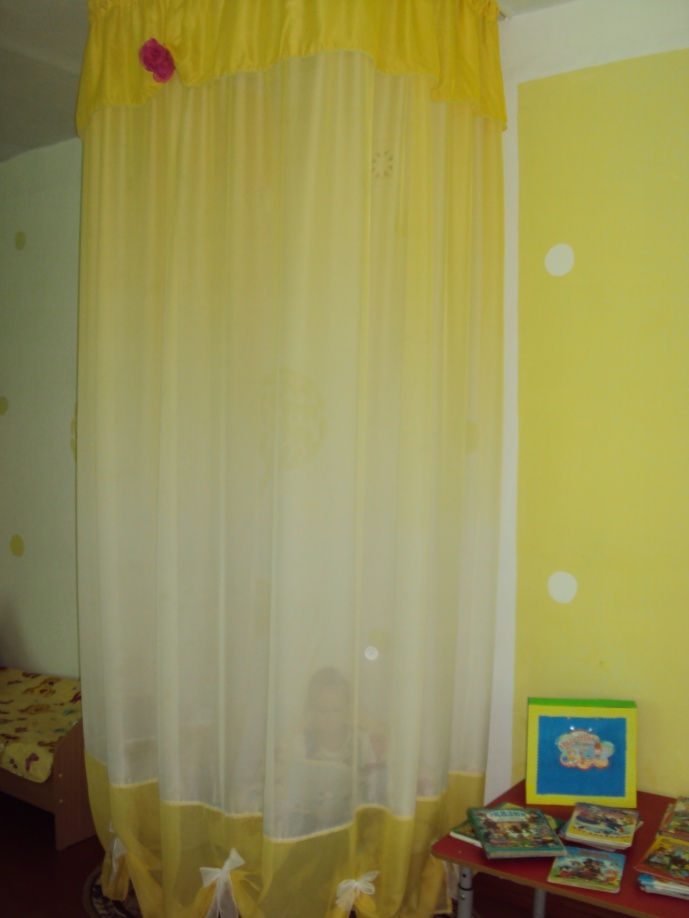 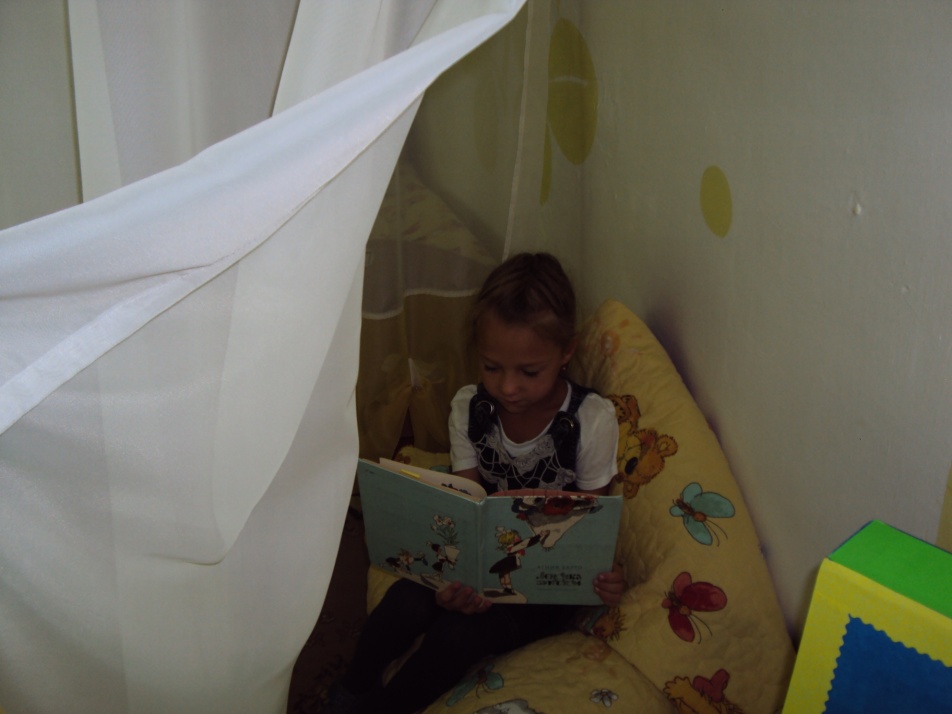 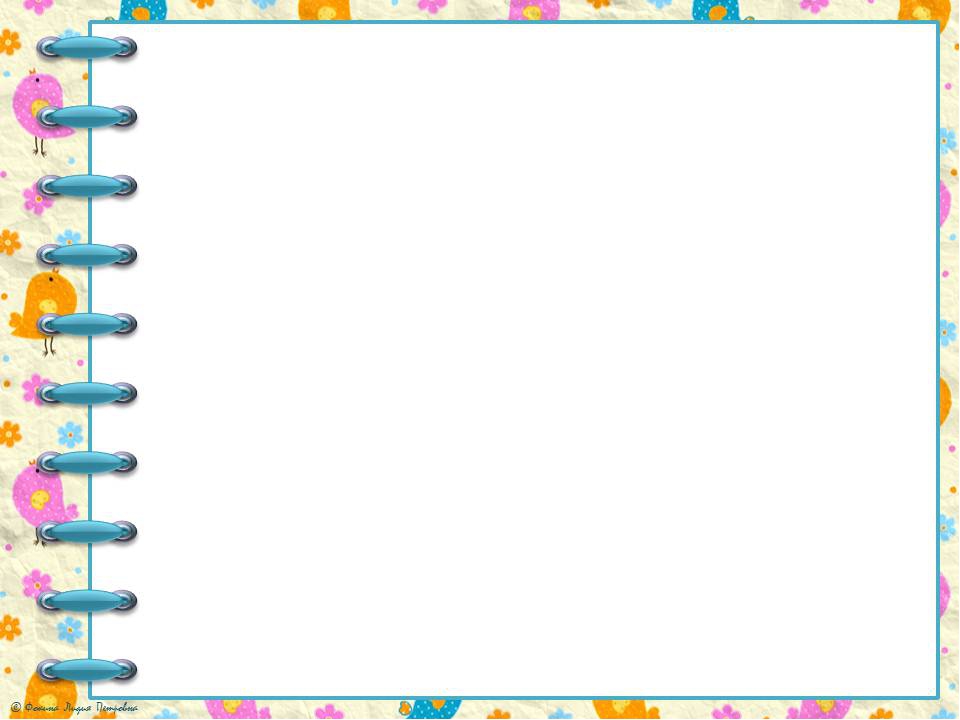 Центр двигательной активности
«Здоровячок»
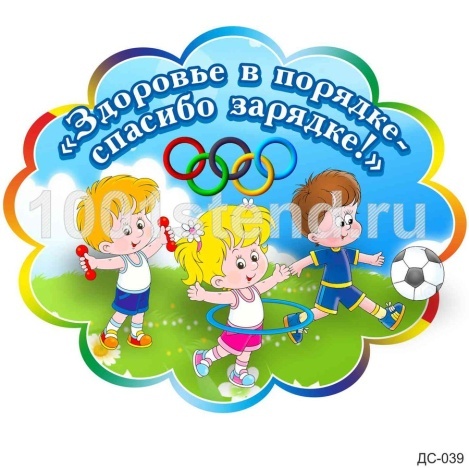 В  «Центре двигательной активности»
помещается различный физ.инвентарь: мячи 
средние разных цветов, мячи малые разных 
цветов, мячики массажные разных цветов и
размеров, обручи, кольцеброс, кегли, мишени 
на ковролиновой основе с набором дротиков и мячиков на «липучках», длинная скакалка, плакаты по правилам безопасности жизнедеятельности, иллюстрации видов спорта.
Цель: формирование физического развития ребенка, который владеет доступными его возрасту знаниями о физической культуре и испытывает желание заниматься физическими упражнениями.
Задачи: укрепление здоровья детей; формирование двигательных умений и навыков ребенка в соответствии с его индивидуальными особенностями, развития физических качеств.
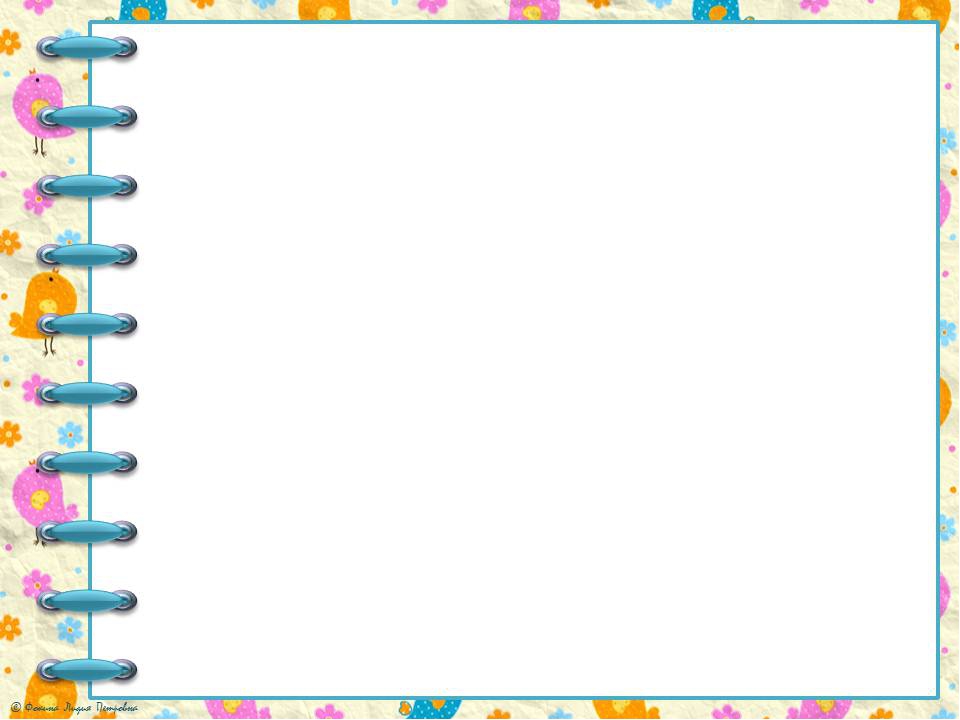 Центр двигательной активности
«Здоровячок»
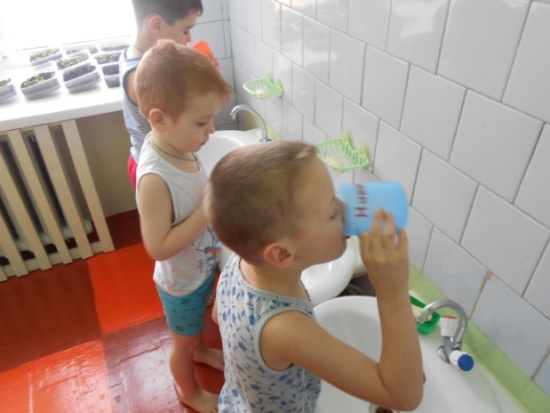 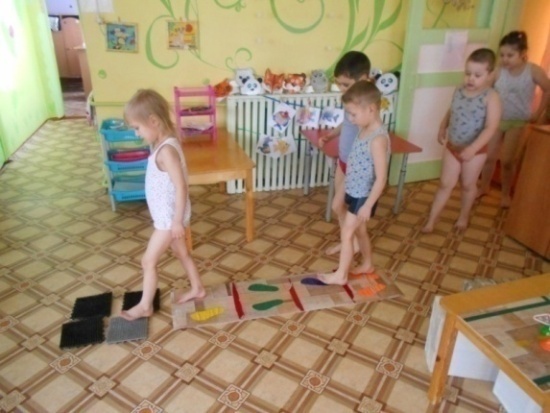 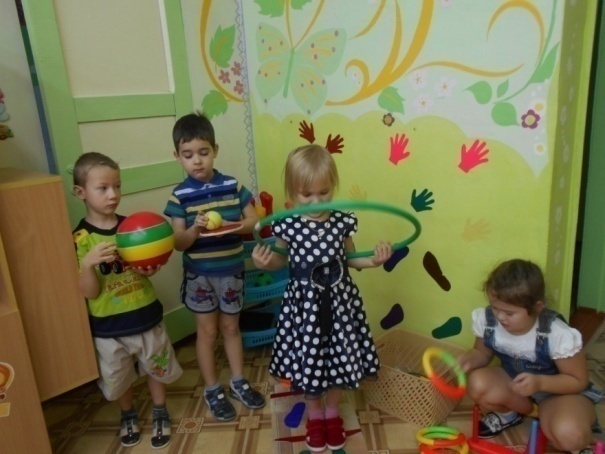 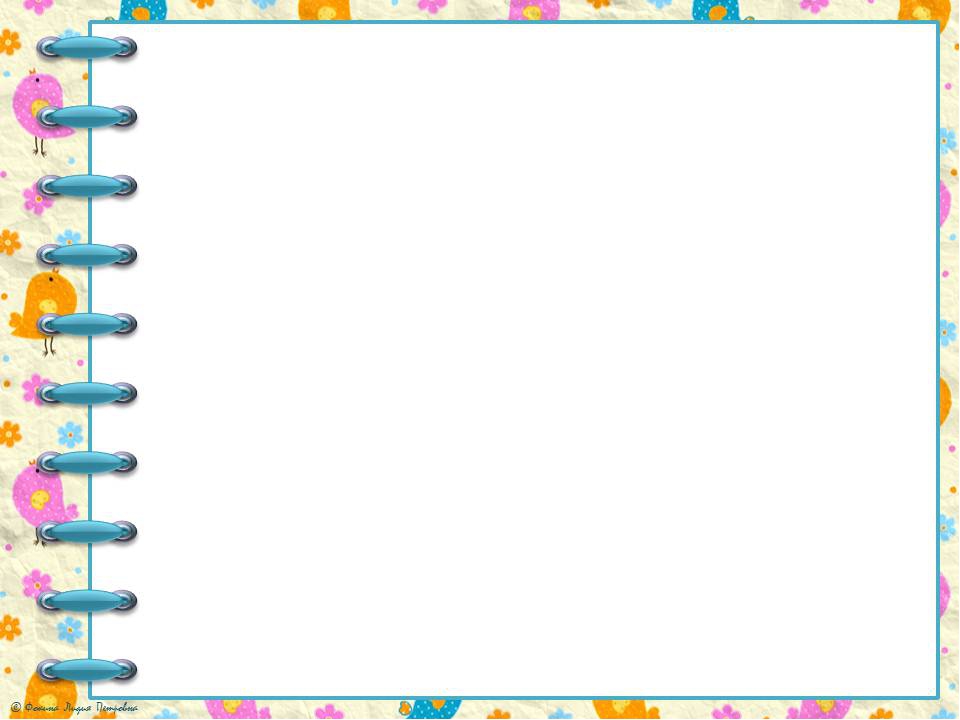 Мы стараемся создать все условия для разных видов деятельности детей, обеспечивающих 
их всестороннее гармоничное развитие и создать комфортные условия пребывания 
детей в детском саду.
Спасибо за внимание